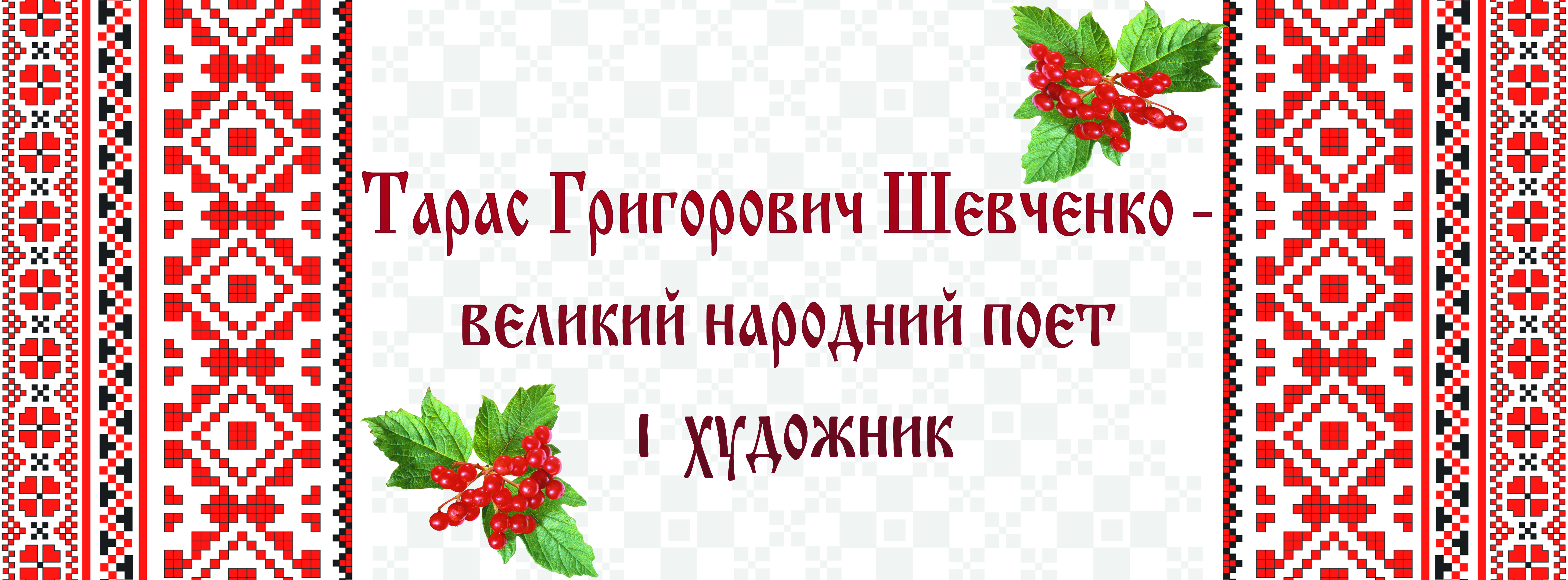 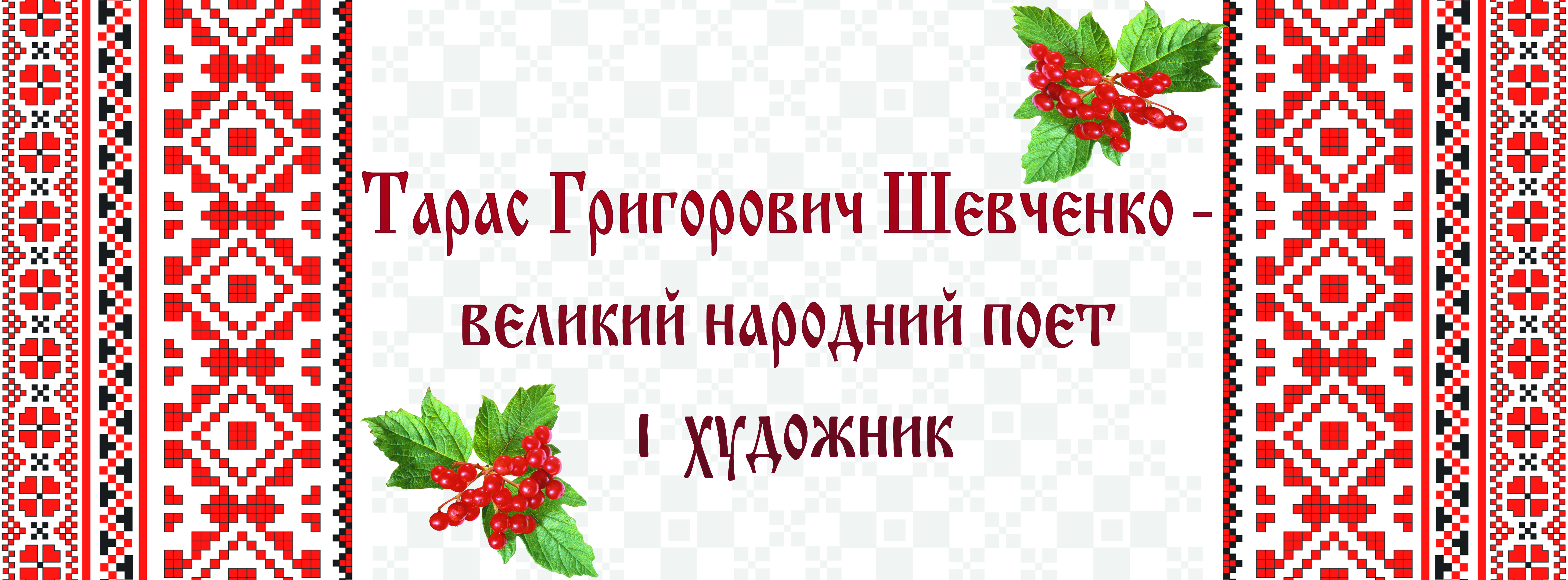 Це я,
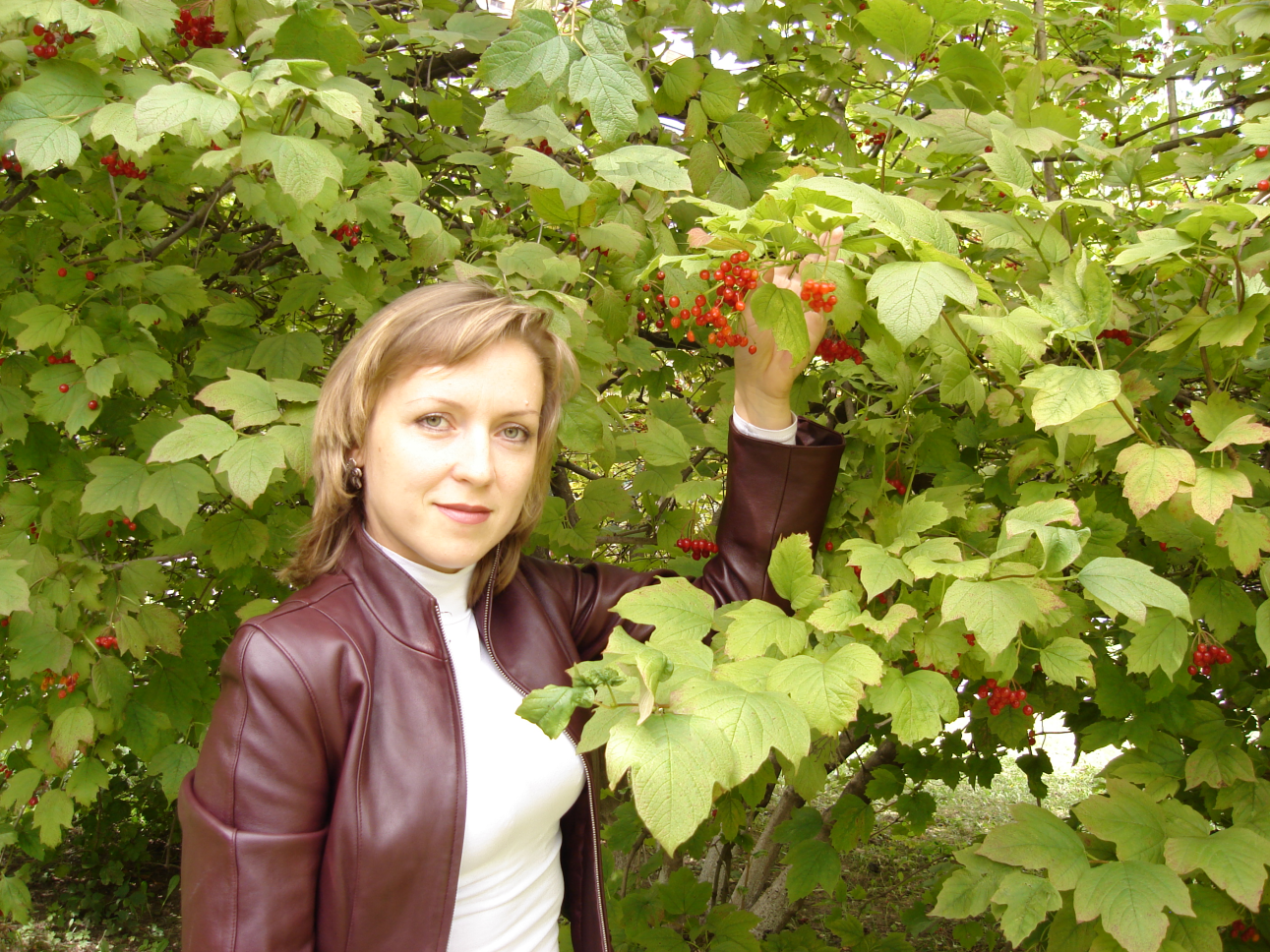 Шинкарук Оксана Вікторівна, 
вчитель української  мови 
та літератури  комунального 
закладу  “Острозький обласний 
ліцей – інтернат з посиленою 
військово-фізичною підготовкою” 
Рівненської обласної ради.
        Народилася 1 червня 1980 року.
У 2002 році закінчила  Рівненський державний гуманітарний університет за спеціальністю “ Українська мова та література”.
       Загальний стаж педагогічної діяльності – 12 років.
 Кваліфікаційна категорія  -         “Спеціаліст першої категорії ”.
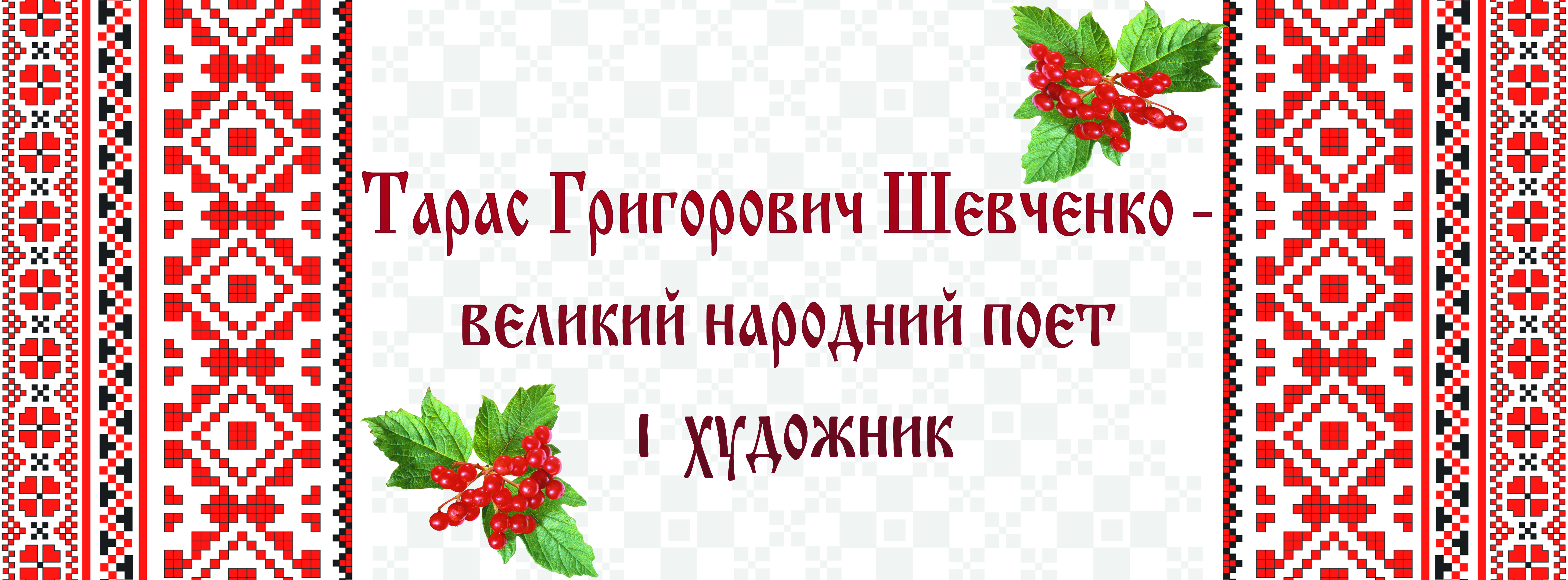 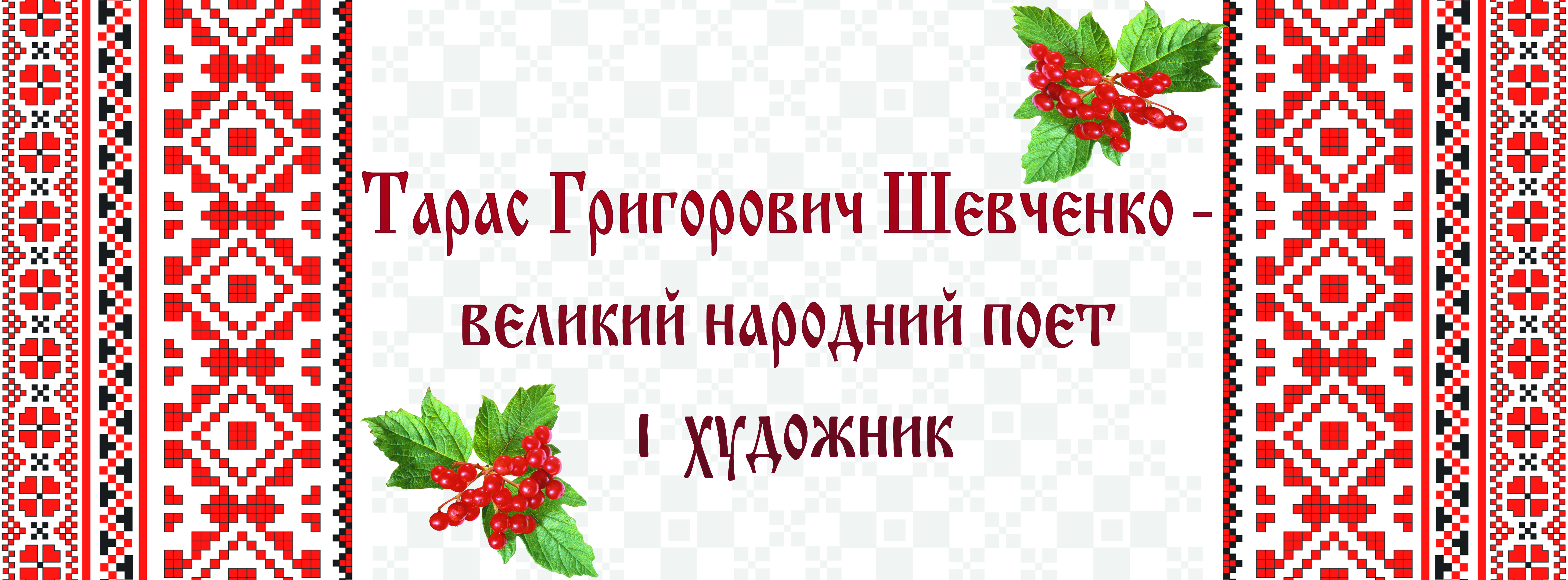 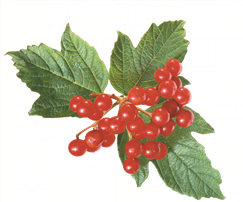 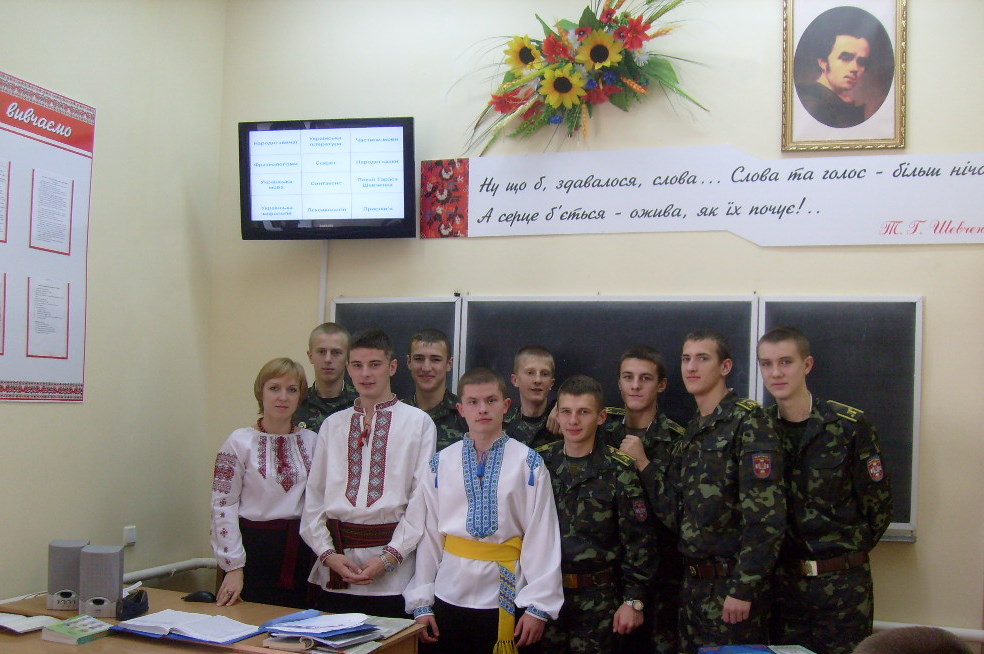 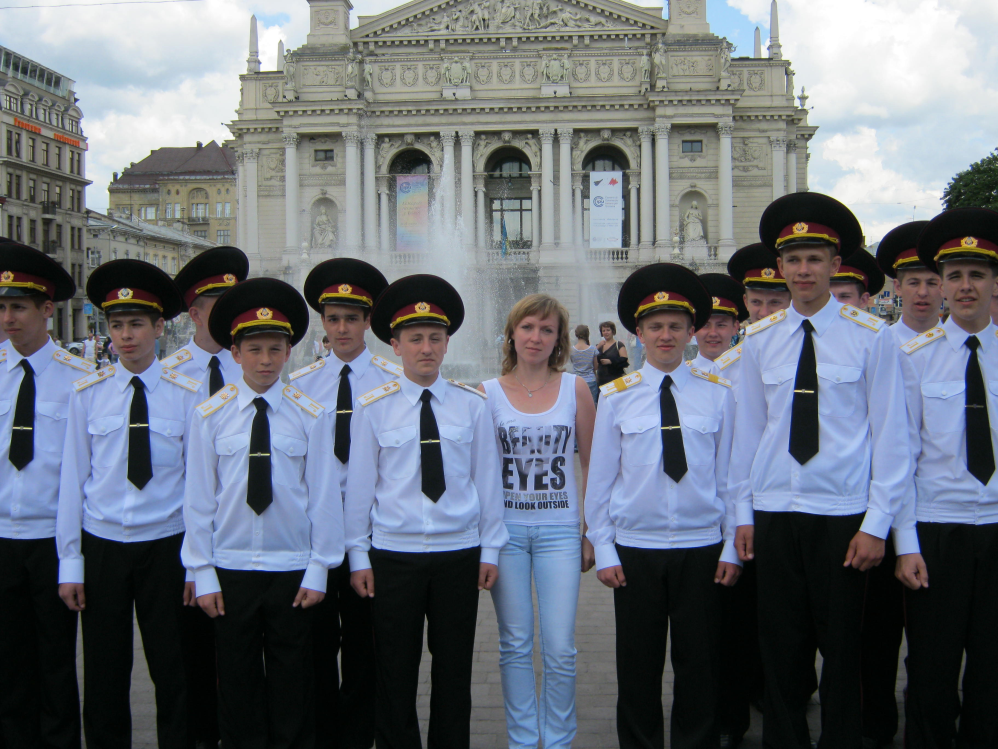 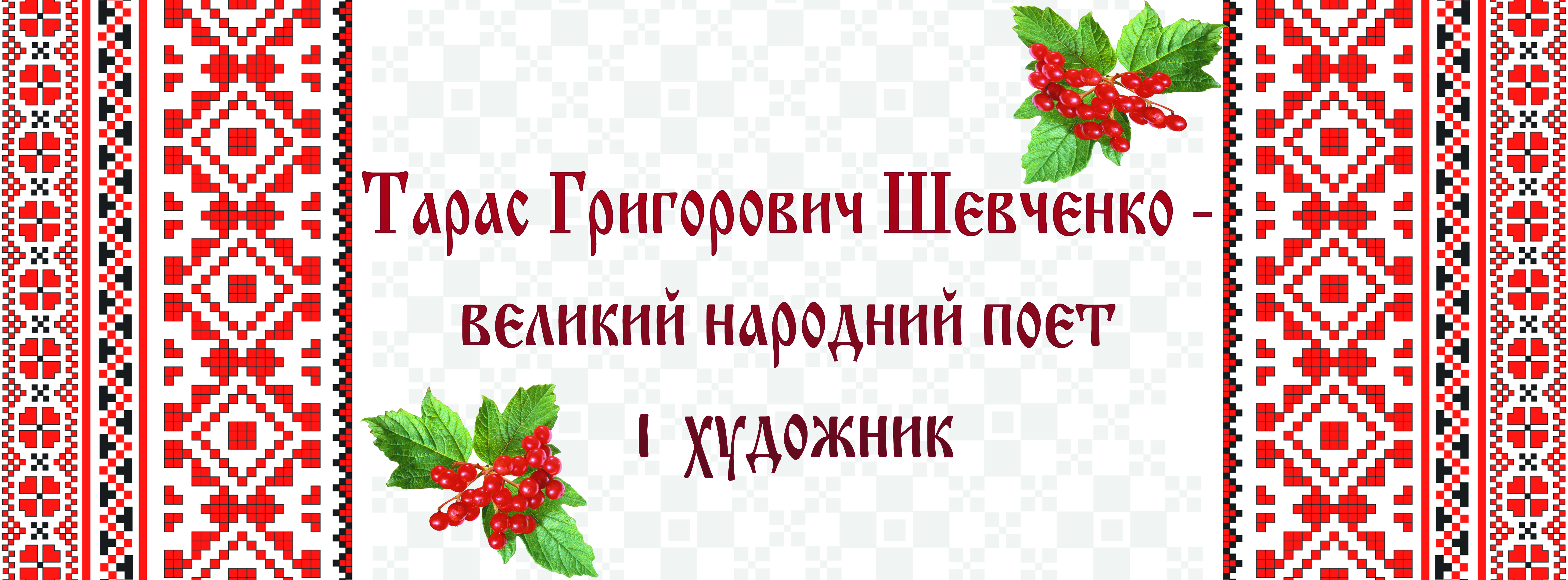 а це  мої учні
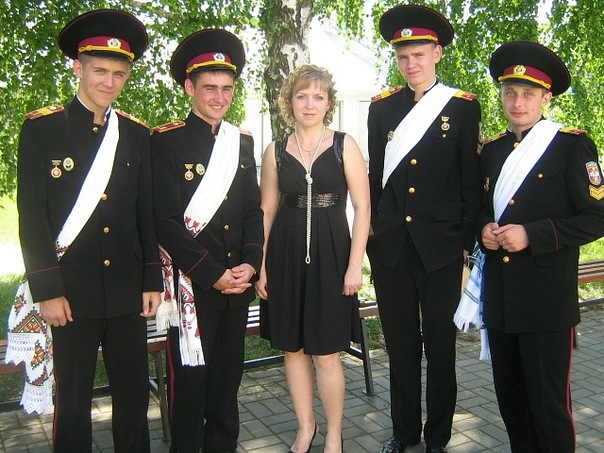 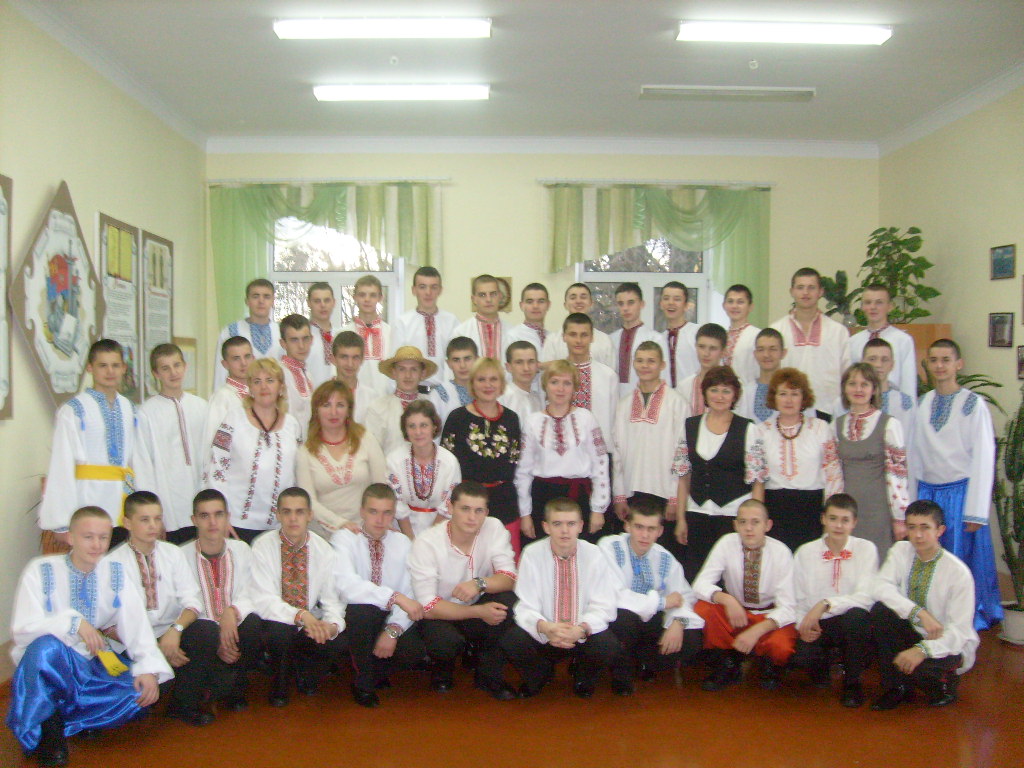 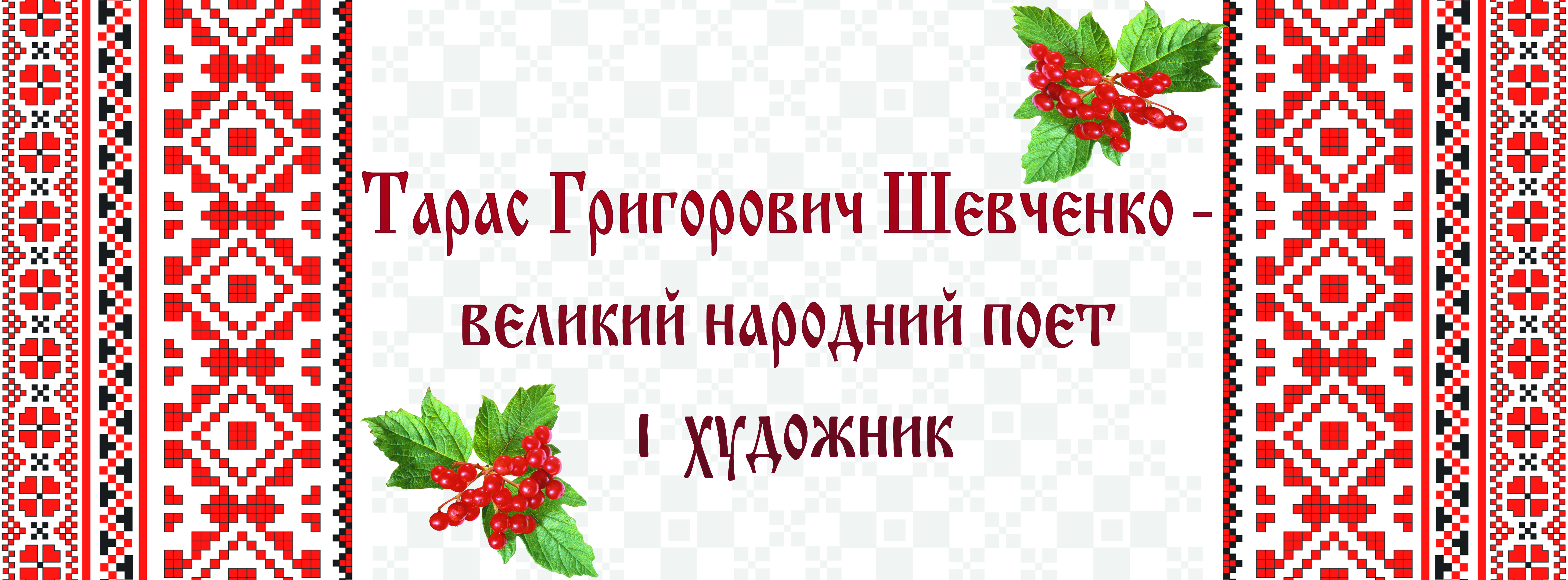 Моя вчительська позиція
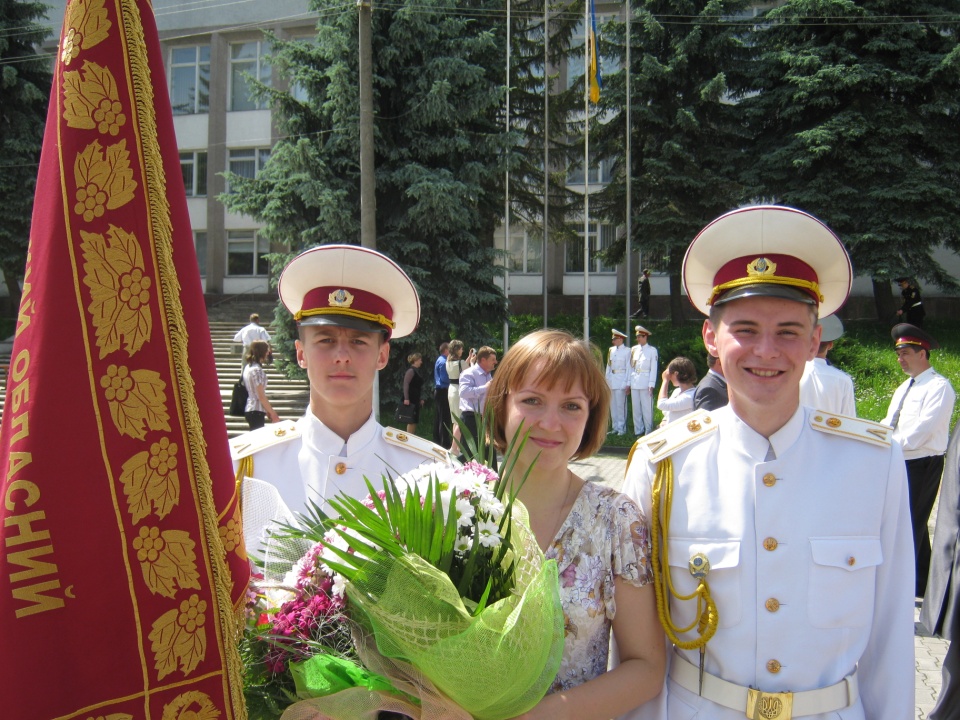 Візьми промінь світлаІ спрямуй його туди,Де панує темрява...
 
Візьми усмішку
І подаруй її тому,
Хто так її потребує.
 
Візьми доброту
І яви її тому, хто сам
Не вміє віддавати.
 
Візьми віруІ віддай кожному,Хто не має її.
 
Візьми любов   і неси її всьому світові.
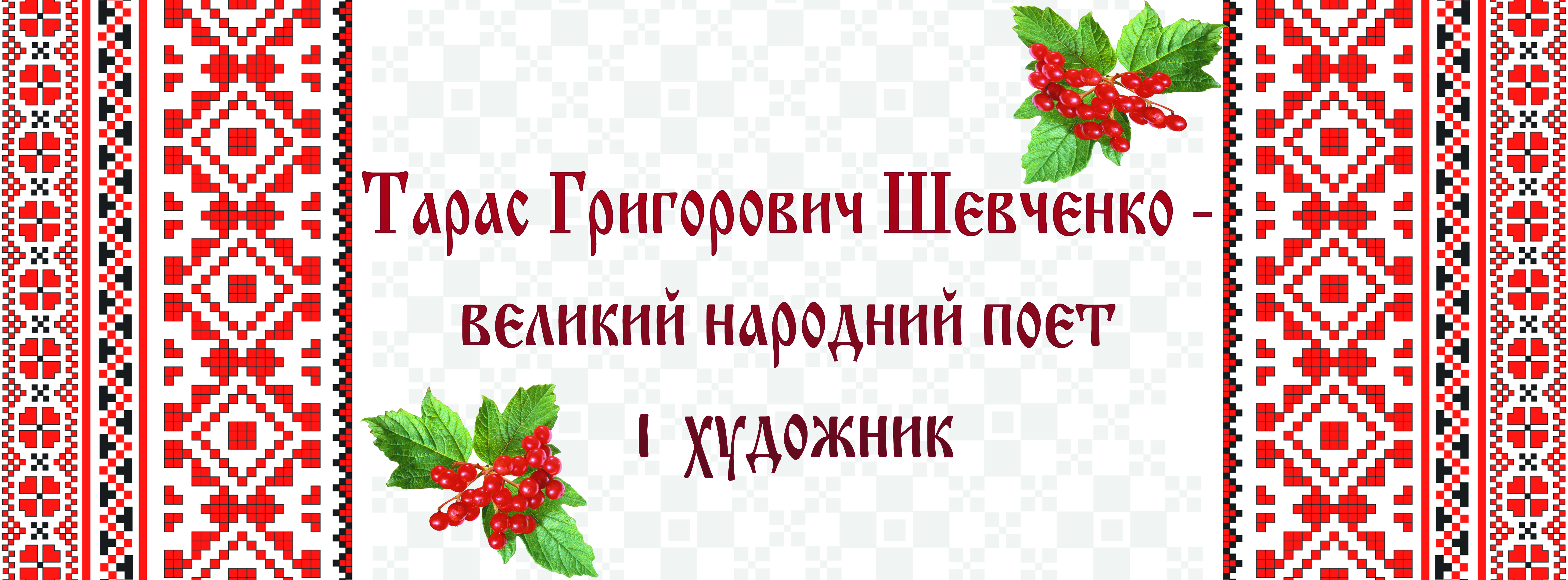 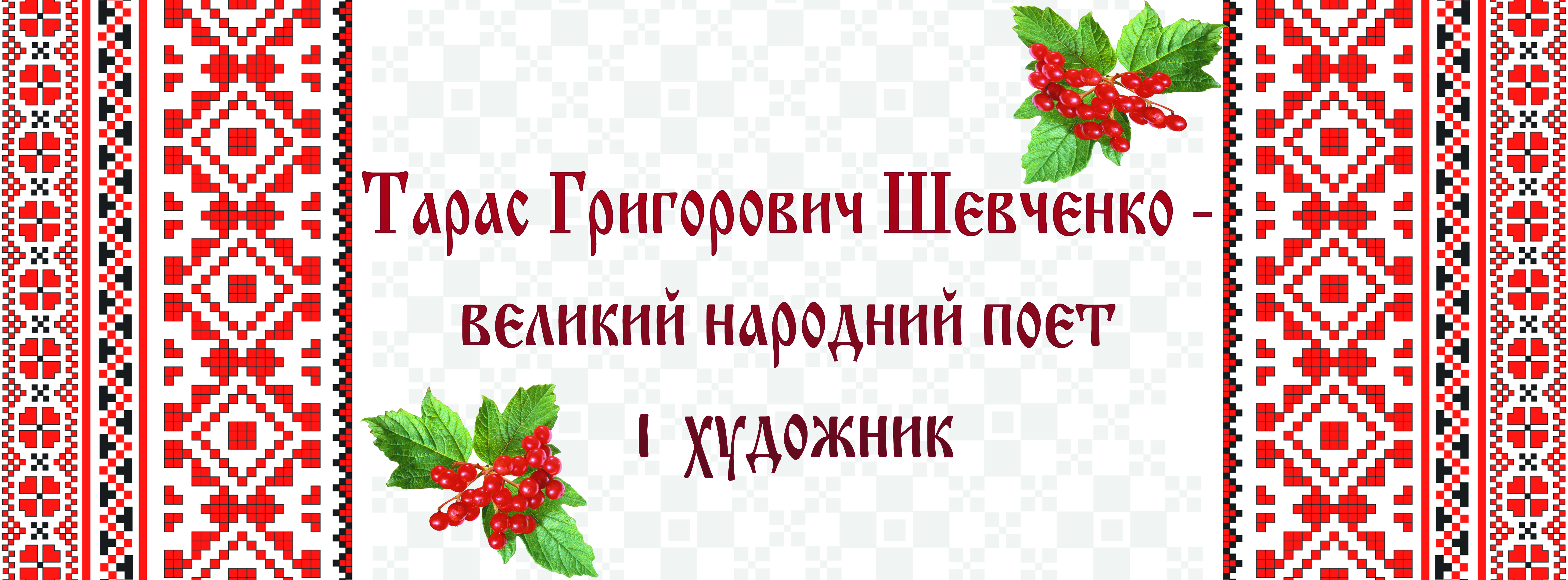 Віддай людині крихітку себе, за це душа наповнюється світлом...                                      
                                  (Л.Костенко)
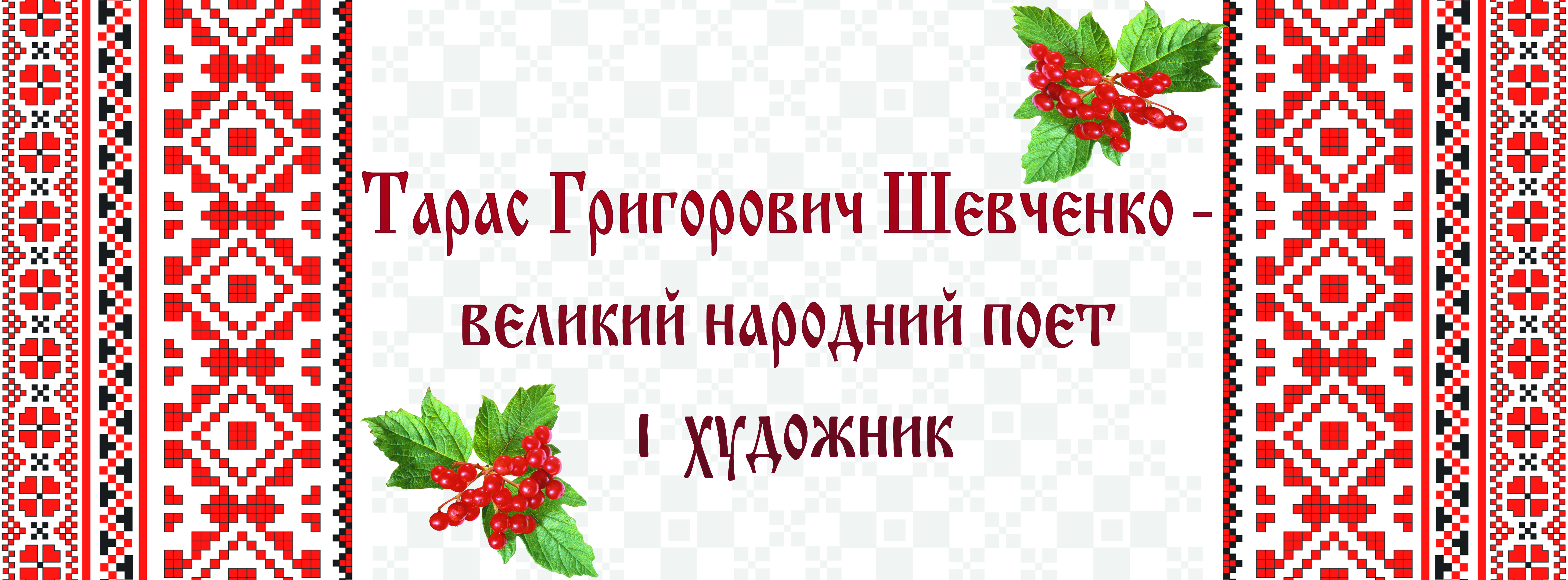 Тема, яку досліджую
Нетрадиційний урок української літератури  в системі новітніх педагогічних технологій
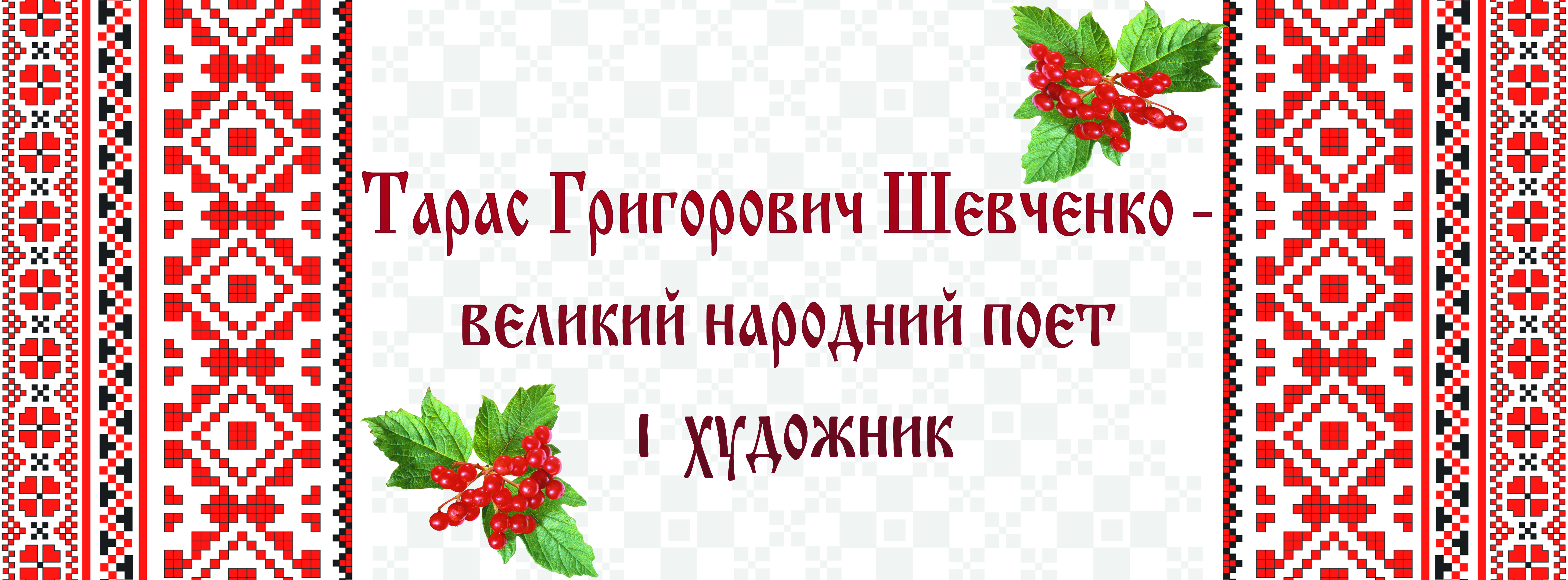 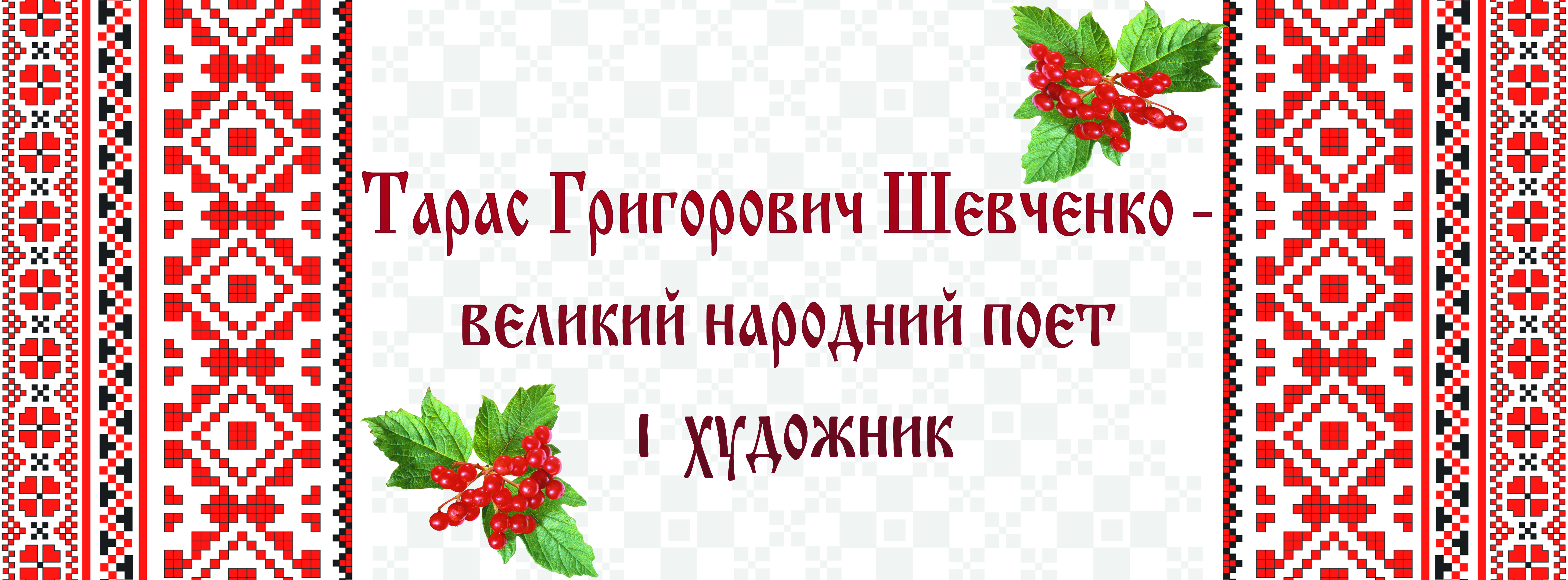 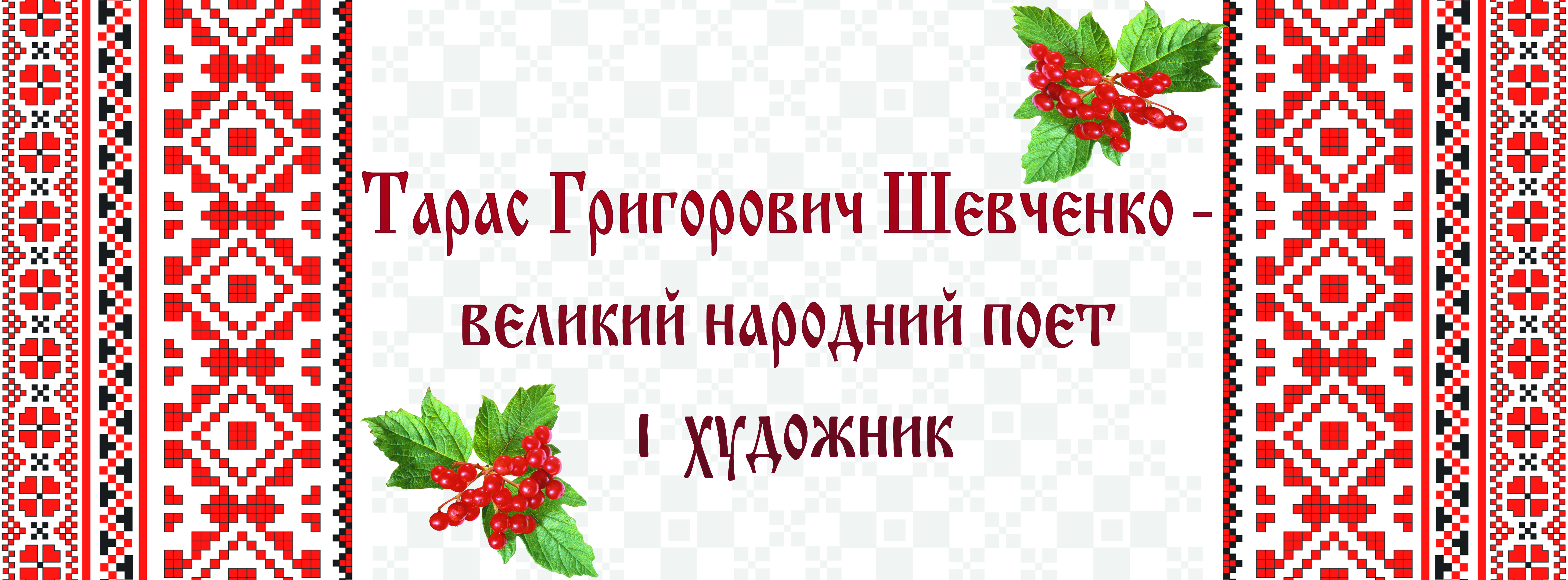 Нестандартні уроки -
сходинка до розвитку соціально-психологічної готовності  дитини до життя, що включає такі якості:
уміння приймати рішення та робити вибір;
бути свідомим громадянином своєї держави;
відчувати себе громадянином цілого світу;
вміти співпрацювати з іншими людьми;
завжди працювати якісно;
проявляти ініціативу;
навчитися працювати з великим обсягом різноманітної інформації, самостійно здійснювати її пошук, обробку, аналіз і зберігання;
бути свідомим того,що існують різні цінності.
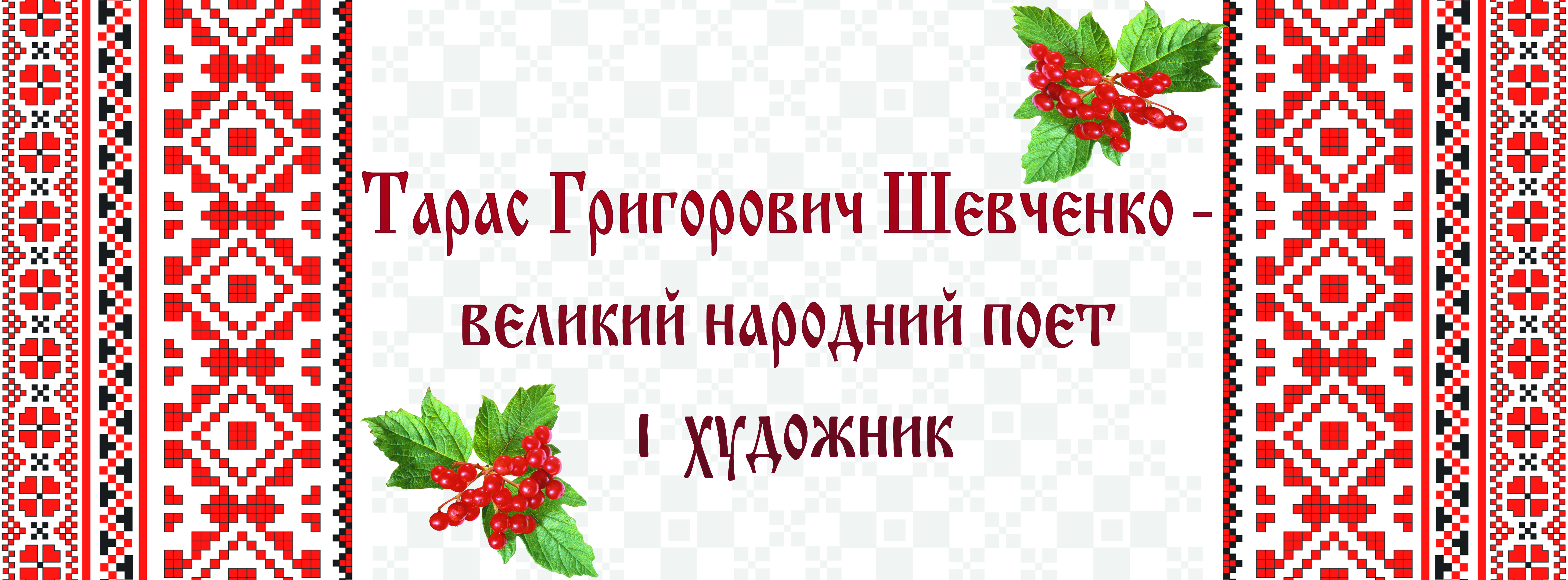 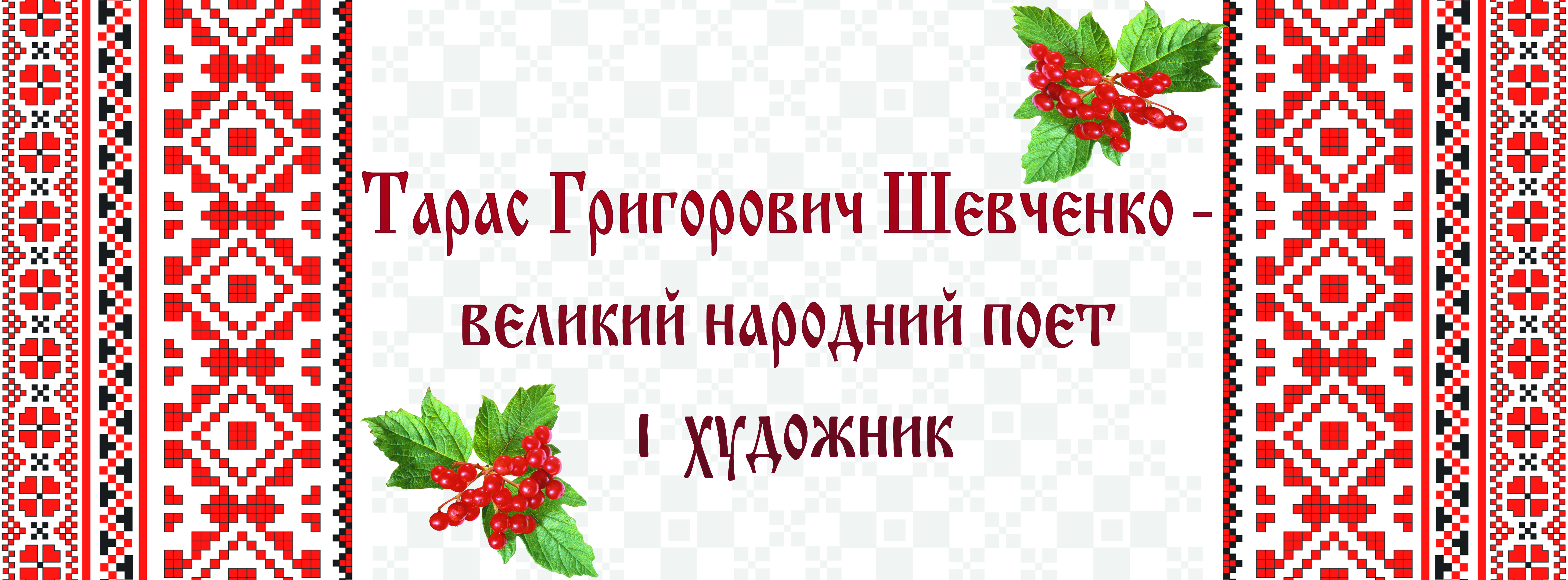 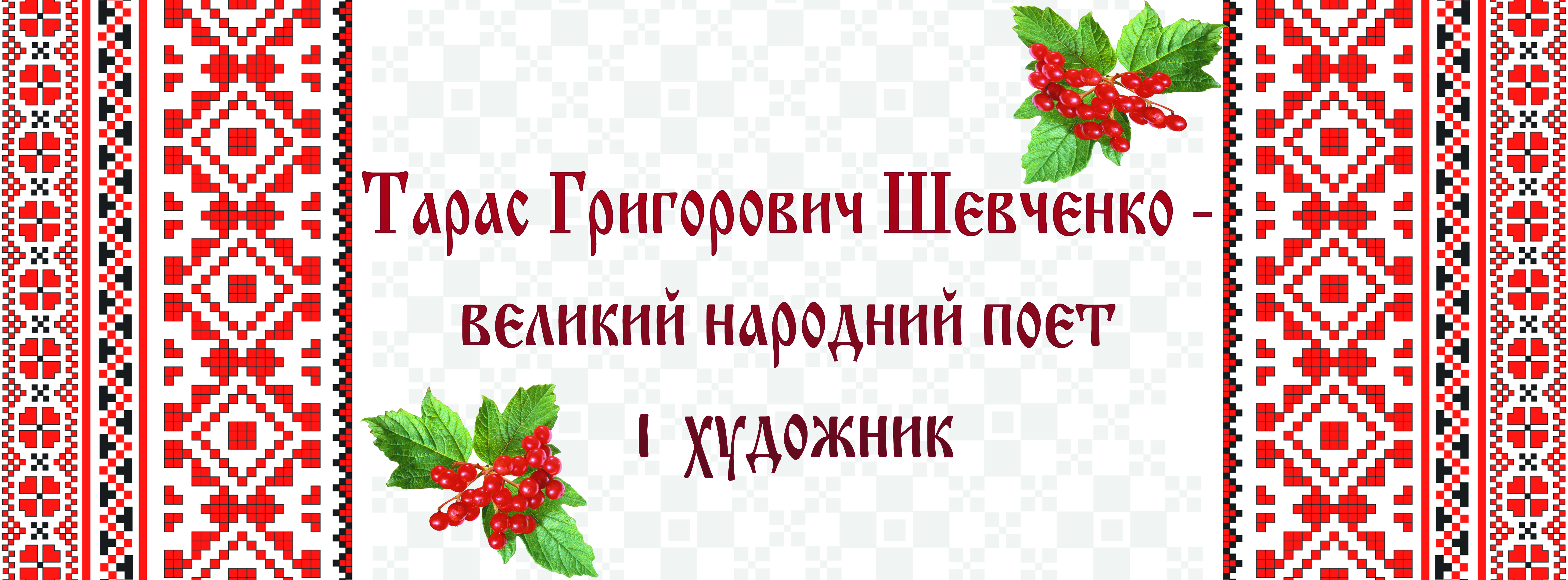 Переваги нестандартних уроків:
незвичайність і захопливість змісту;
набуття практичного або суспільного досвіду;
значна активність учнів;
створення в учнів позитивного емоційного настрою;
формування інтересу до предмета.
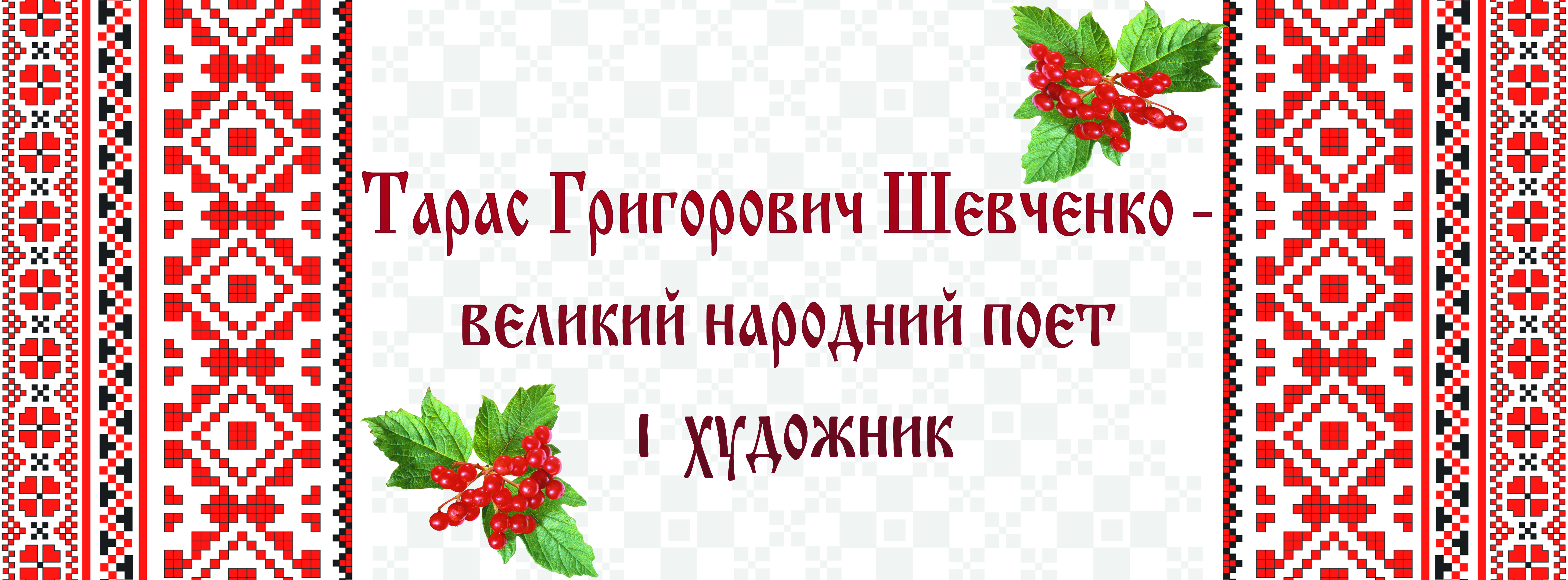 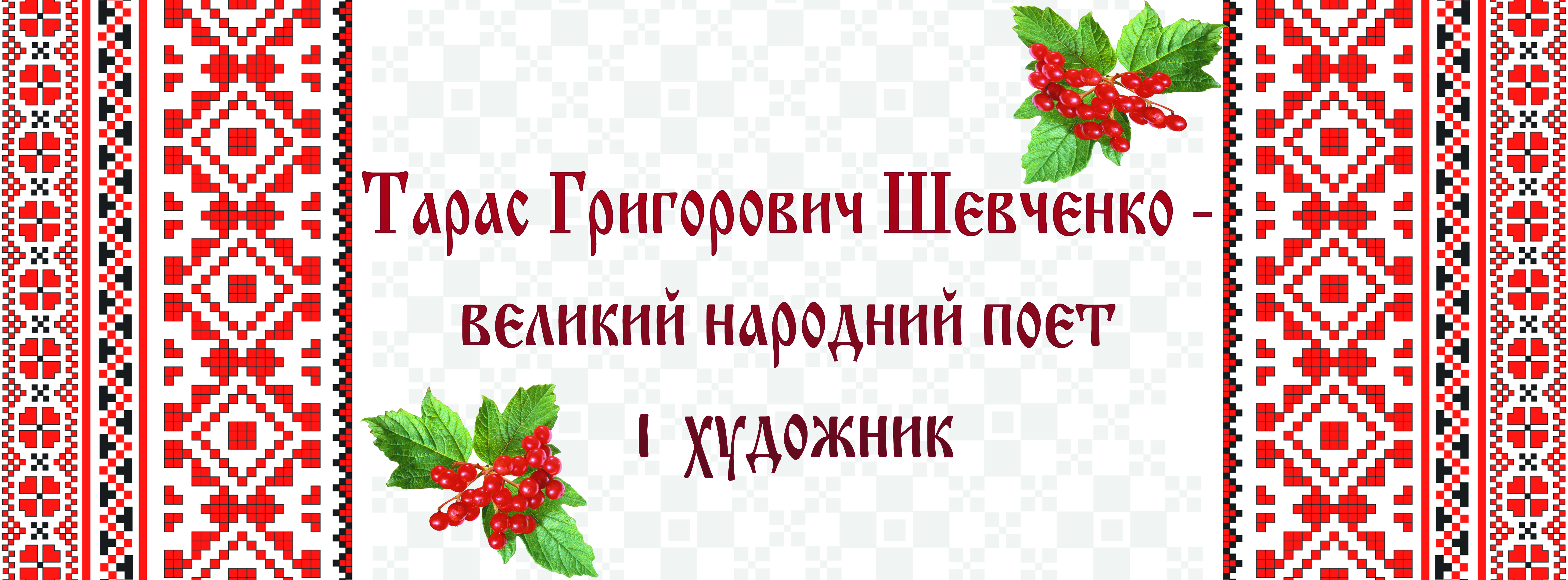 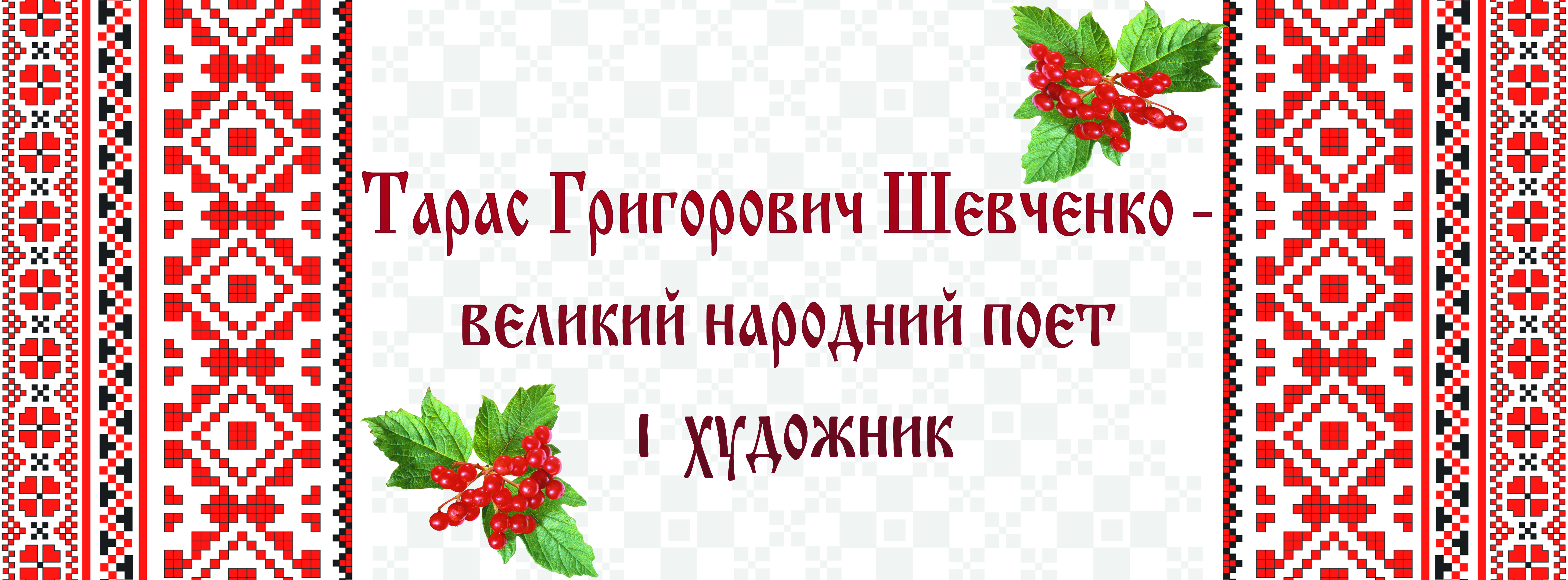 Використання нестандартних уроків сприяє:
підвищенню загальної обізнаності та освіченості дітей;
поглибленню знань з предмета;
підвищенню кругозору учнів;
перевірці знань учнів у ігровій та захоплюючій формі;
зняттю втомленості учнів;
активному розвитку пізнавальних процесів в учнів.
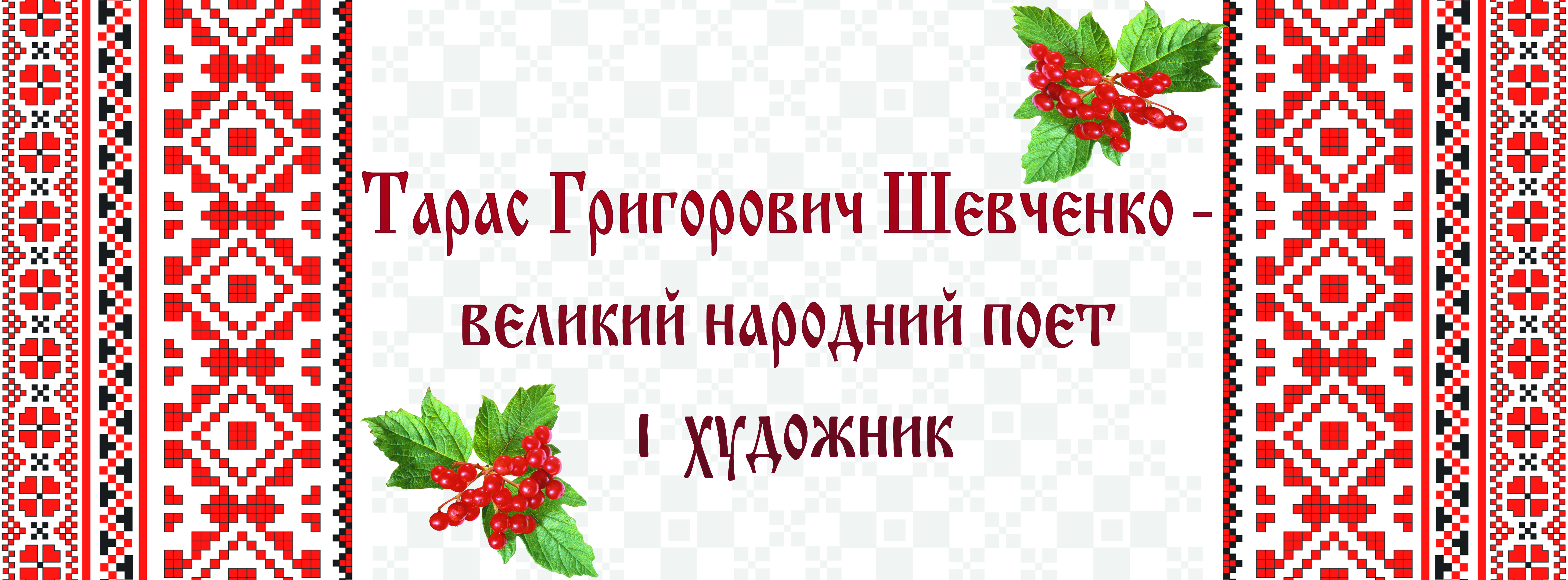 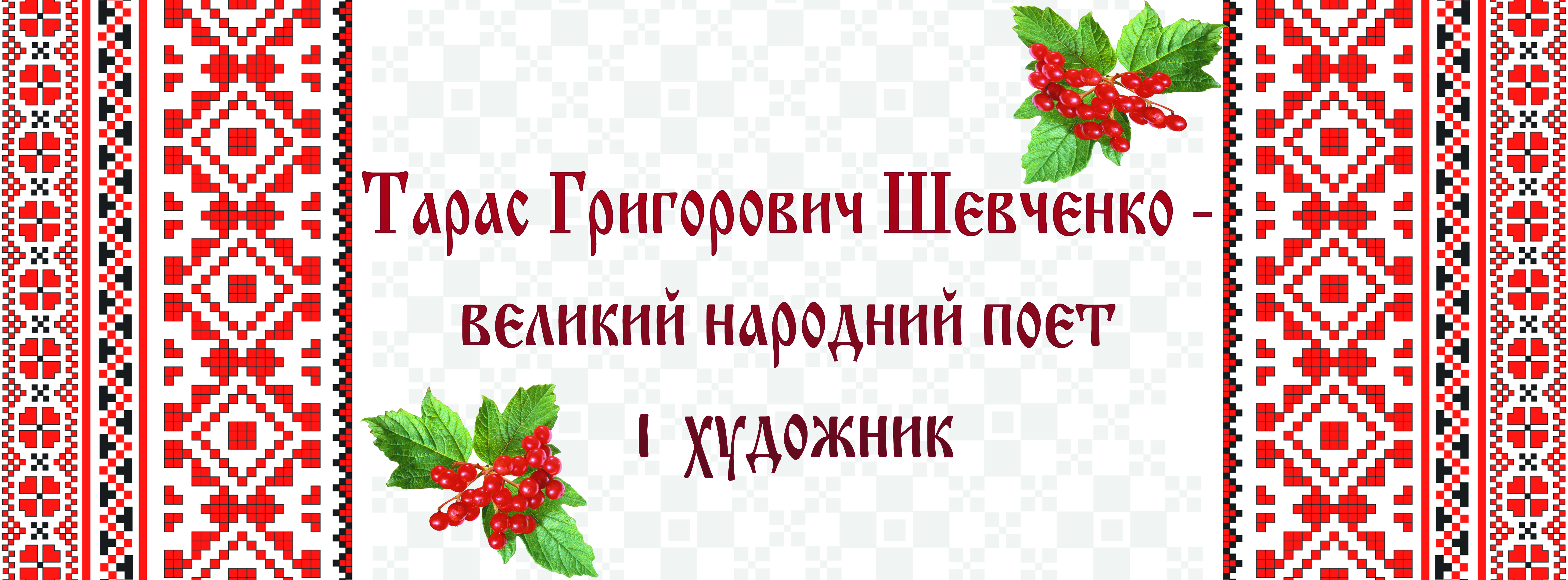 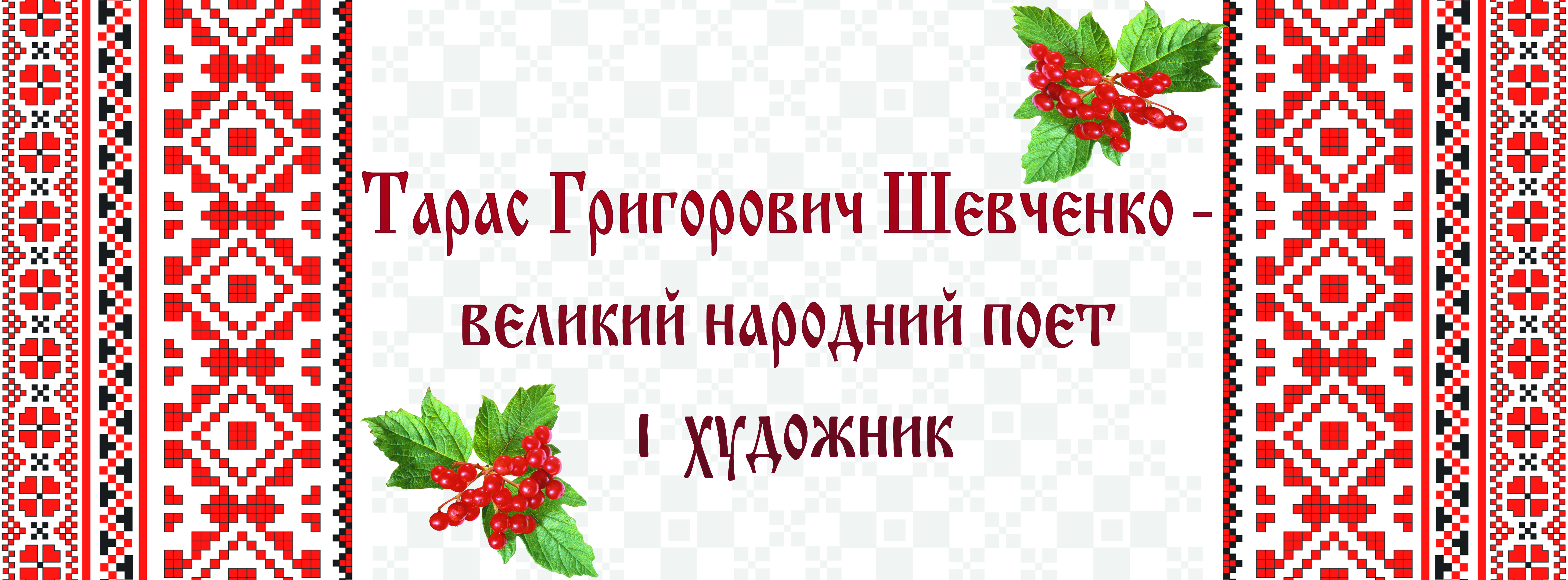 Ознаки нетрадиційного уроку:
•    підготовка не теоретиків, а гуманних освічених людей;
•    навчання не словом, а справою;
•    проведення його не для учнів, а разом з ними;
•  спрямовування діяльності не на клас в цілому, а на особистість кожного учня;
•    забезпечення повного засвоєння навчального матеріалу на уроці.
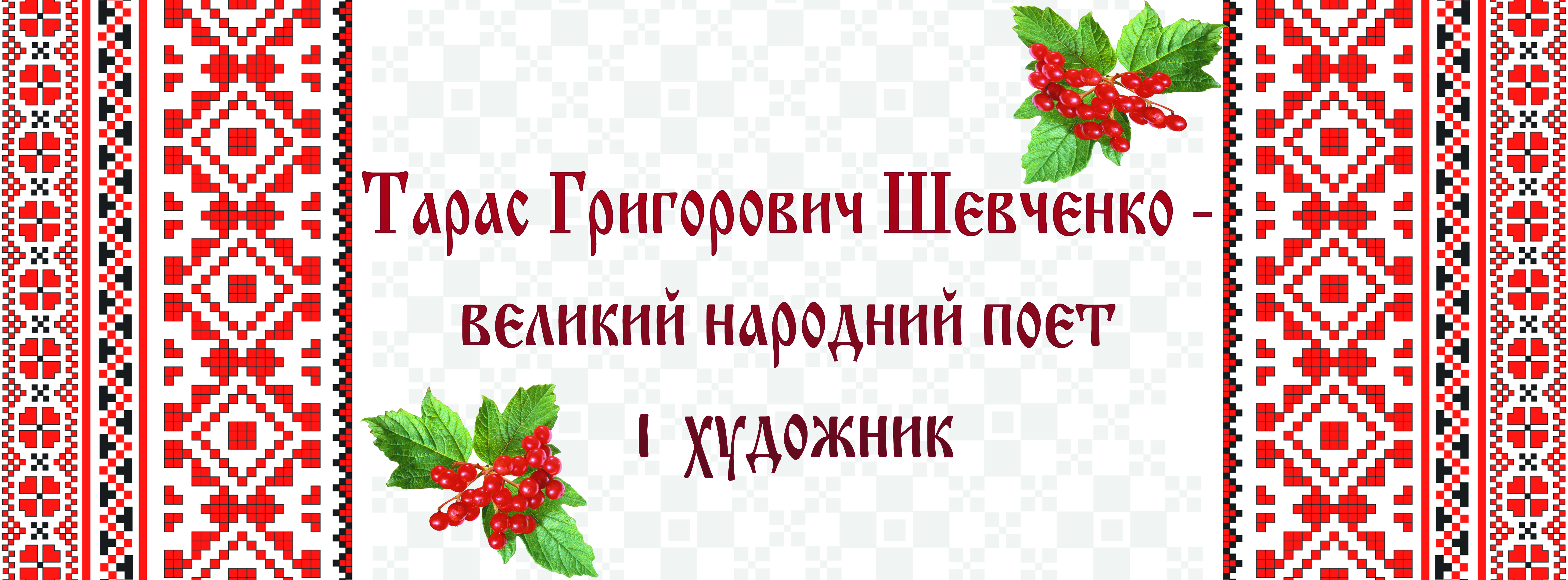 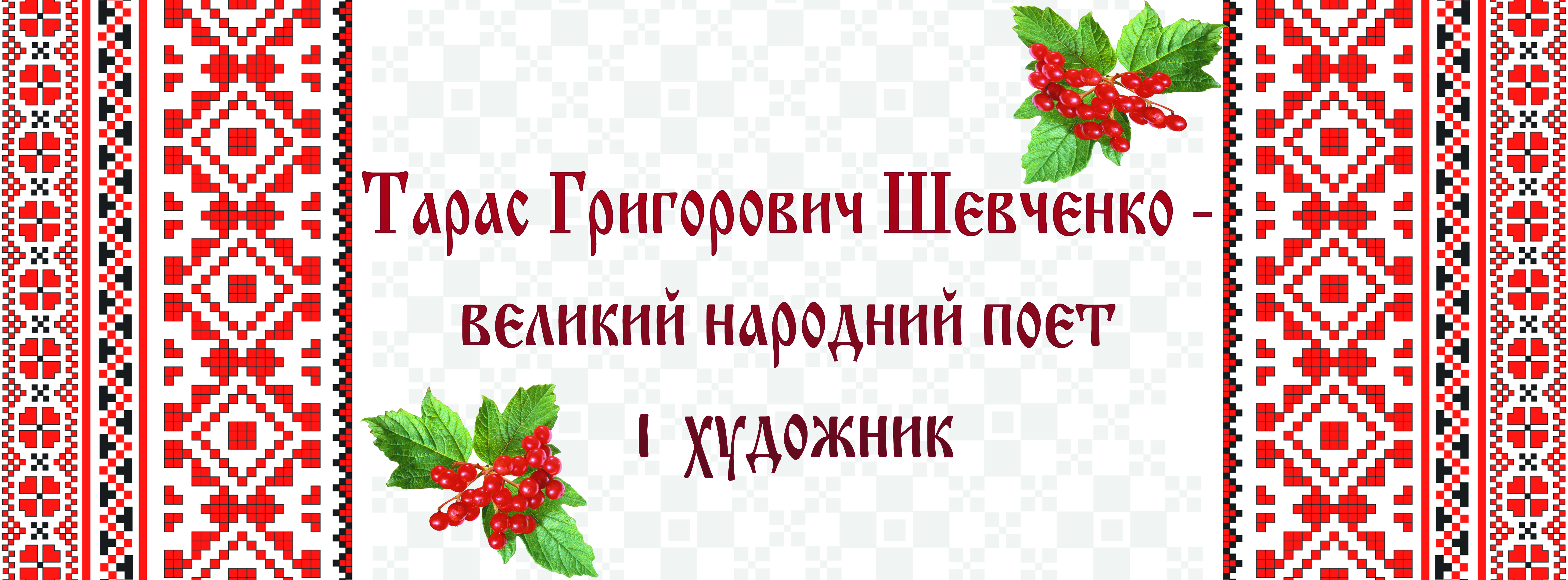 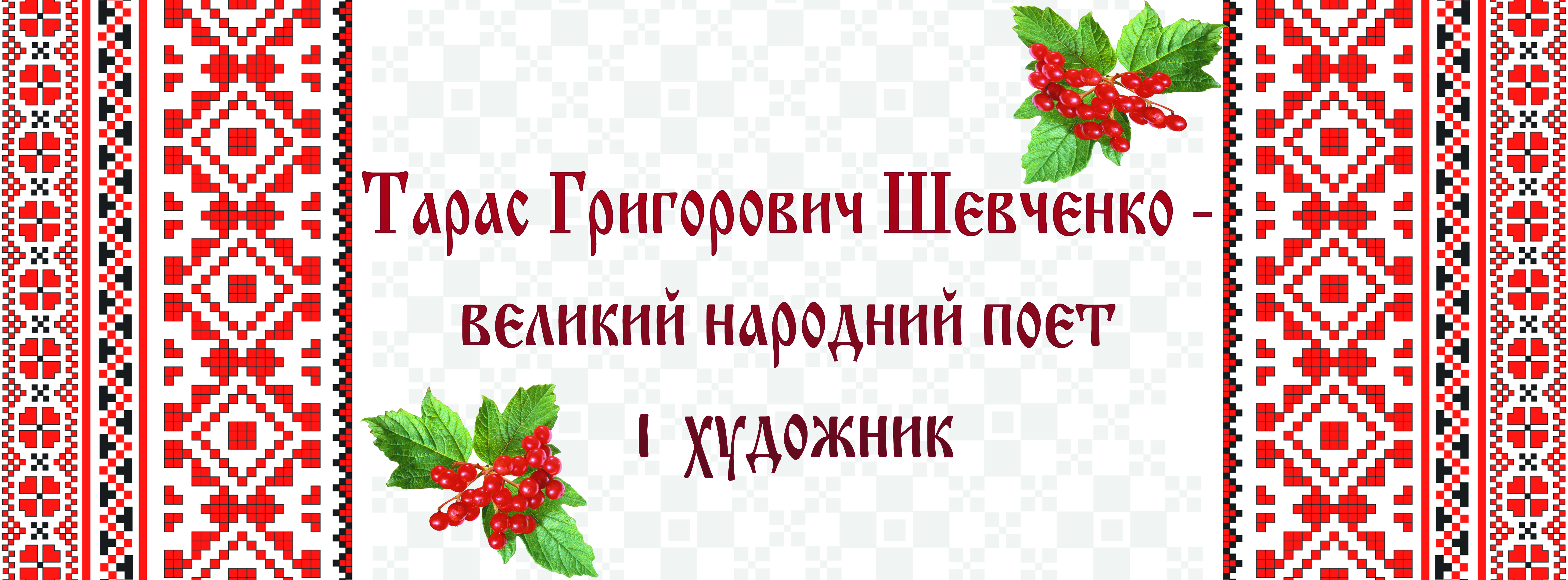 Форми навчання
урок-літературний вечір
Вивчення оглядових і монографічних тем
урок-дослідження
Початок вивчення біографії і творчості письменника
урок-усний журнал
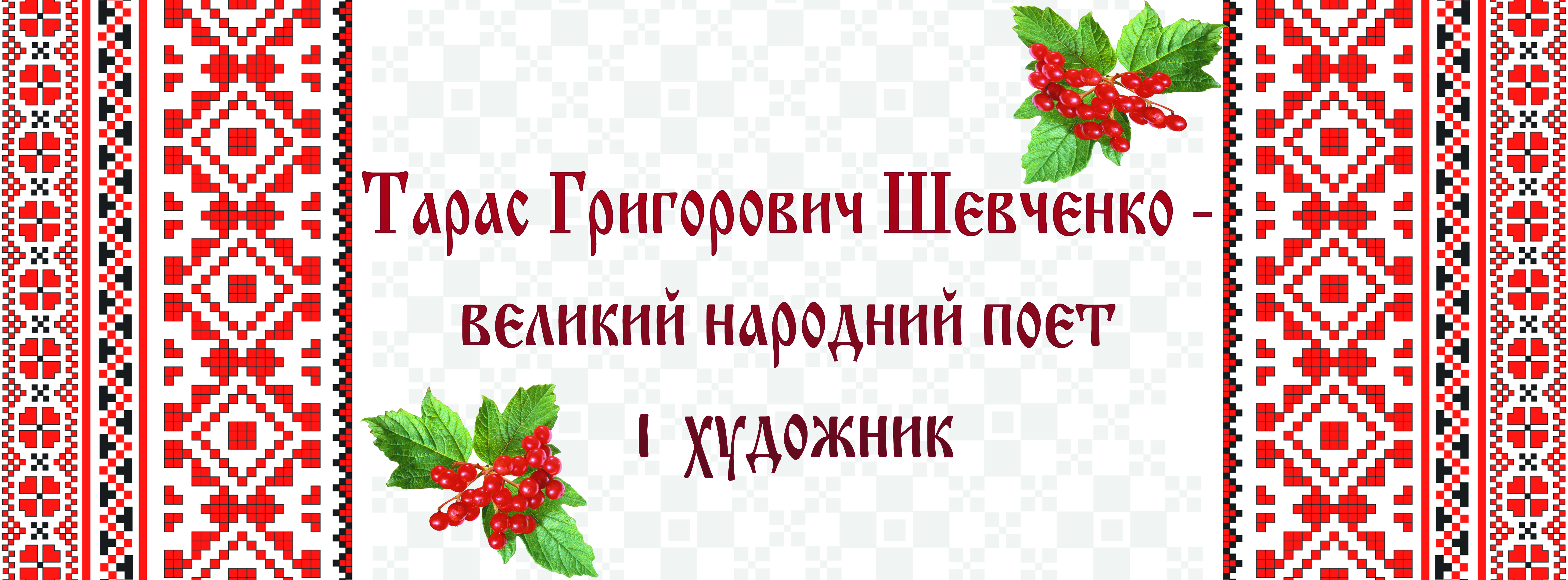 Вивчення літературно-критичних статей
урок-лекція
урок-конференція
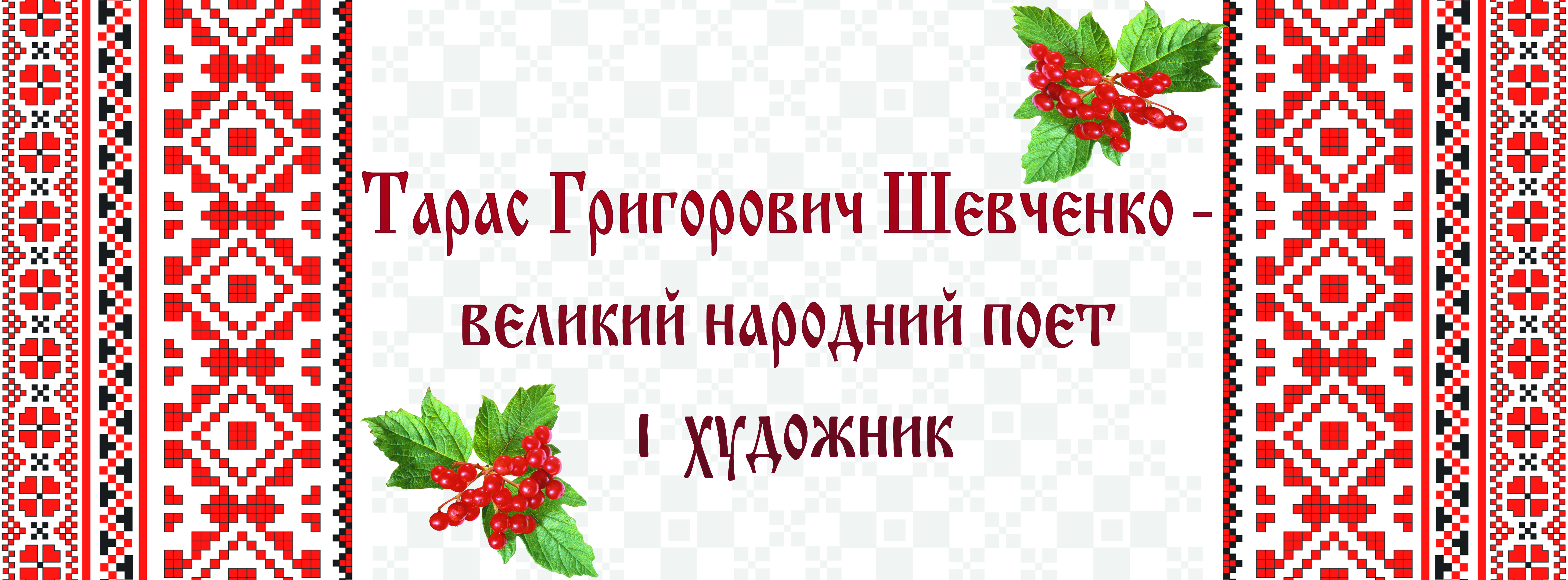 урок-презентація
урок-зустріч
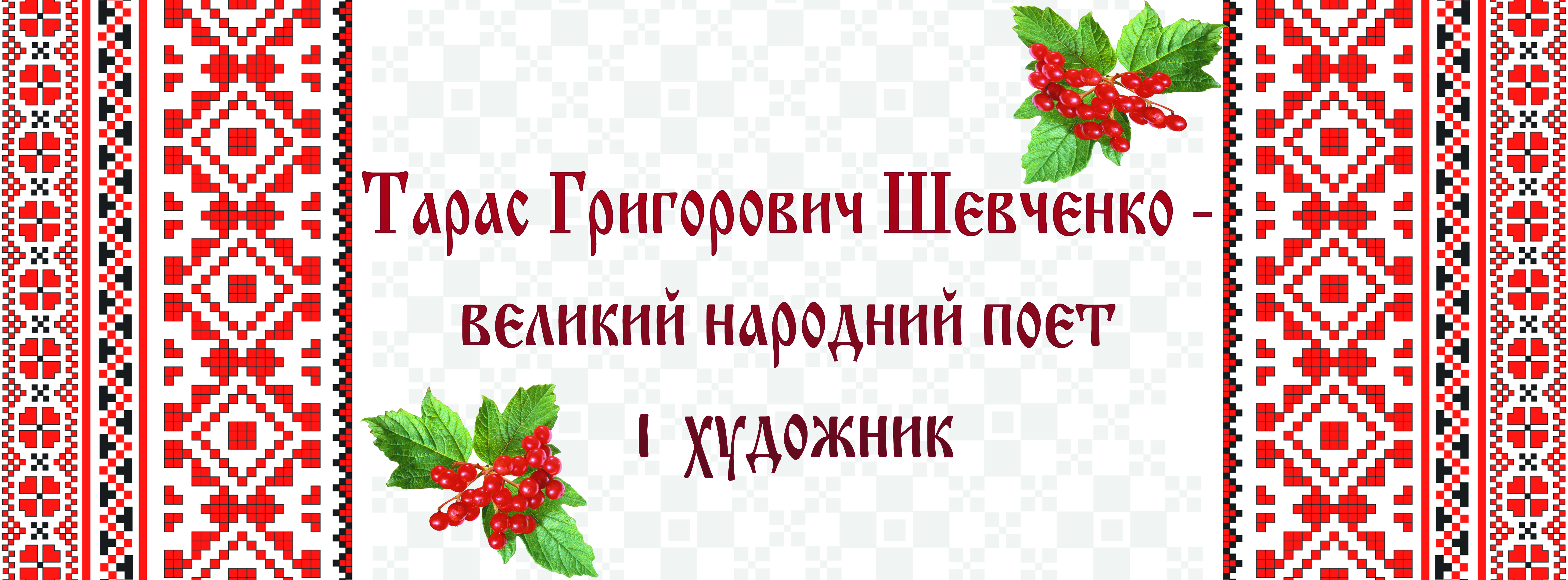 Форми навчання
урок-ділова гра
Аналіз літературного твору
урок-подорож
урок-конкурс
Теорія літератури
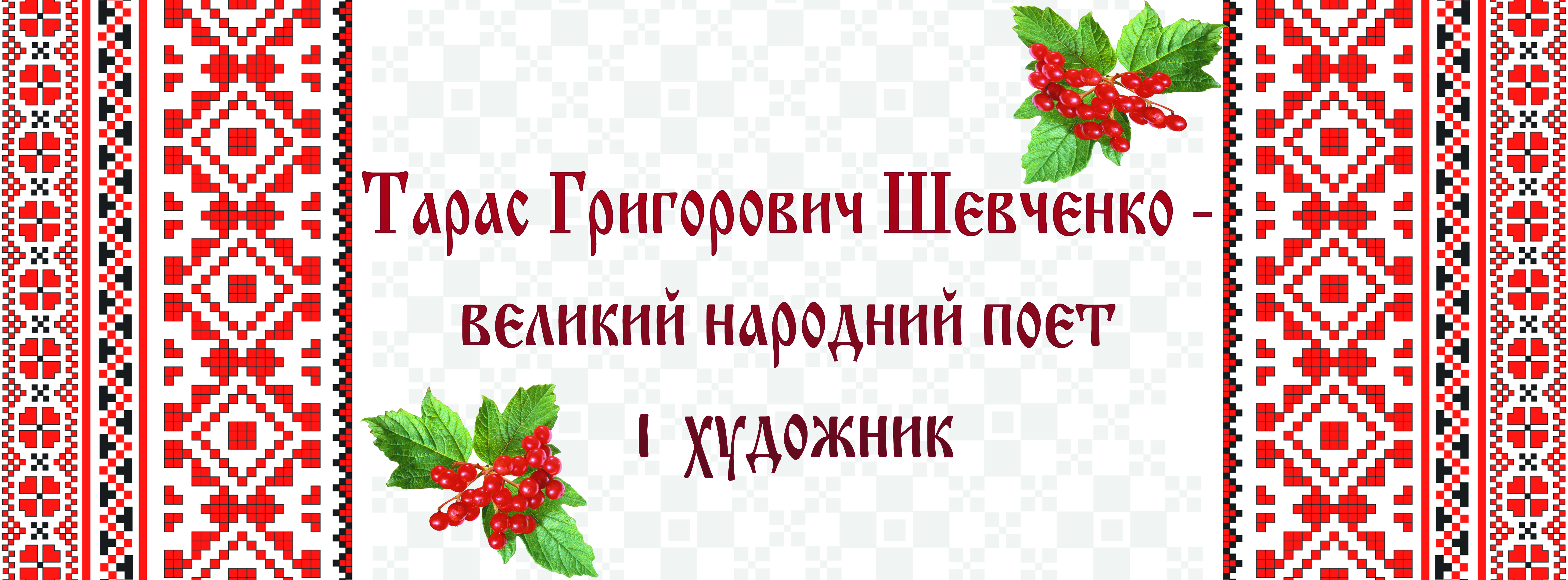 урок-суд
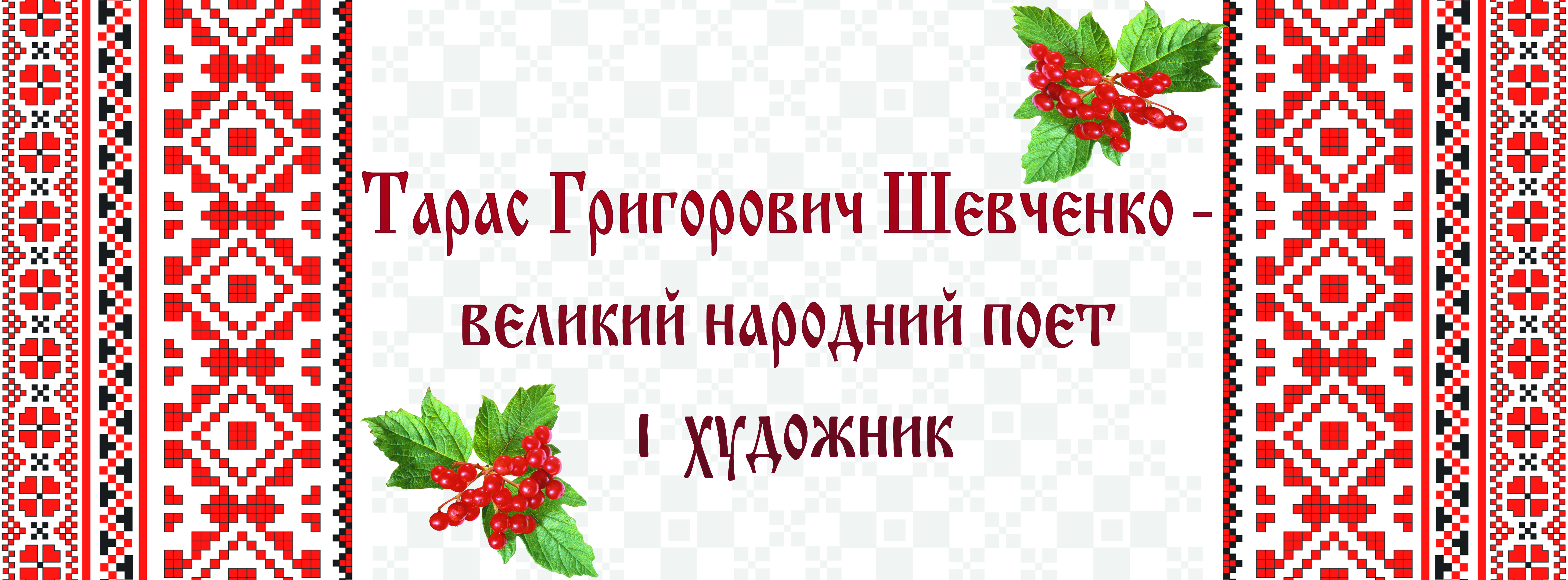 урок-поетичне кафе
інтерактивний урок
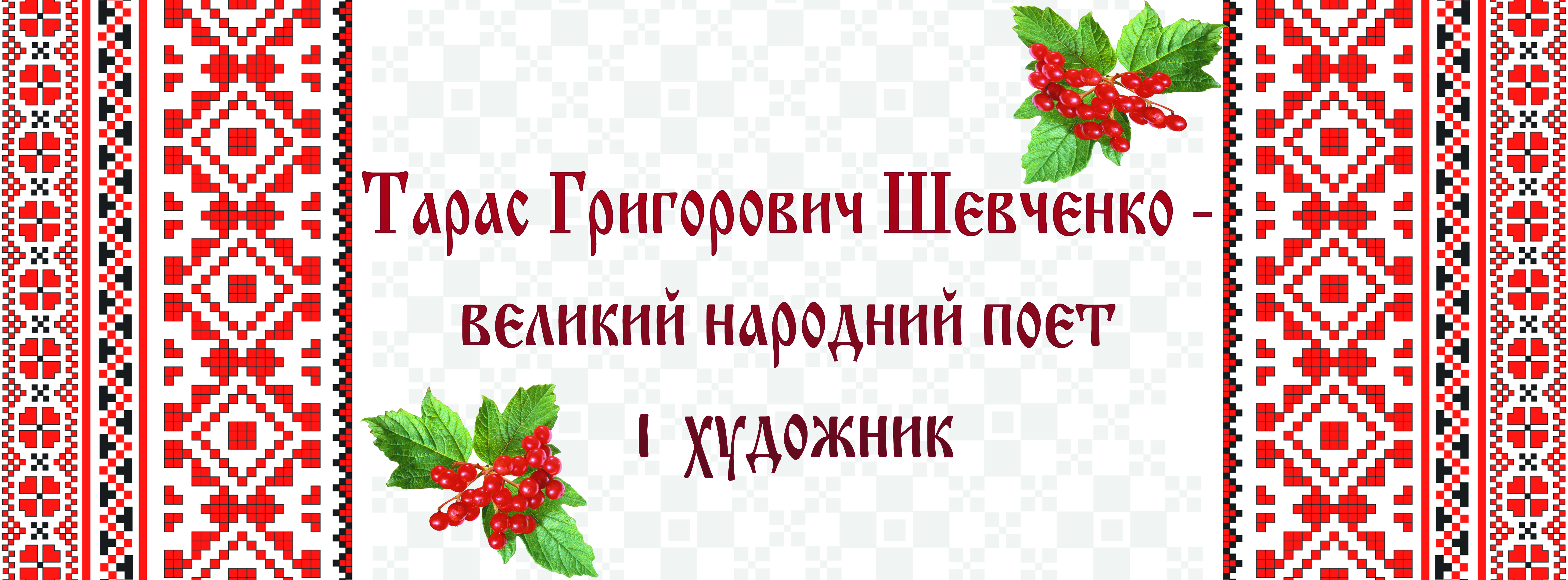 Форми навчання
урок-залік
Розвиток мови учнів
урок-семінар
Контроль за знаннями, вміннями та навичками
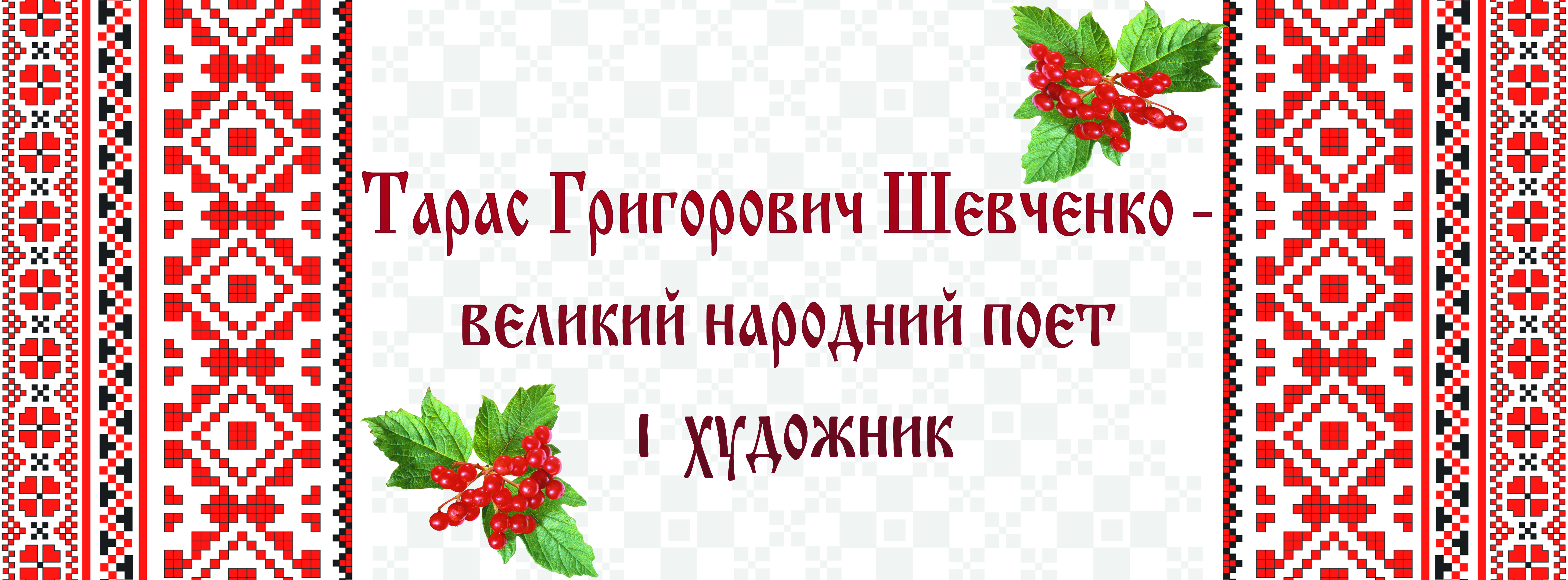 урок-квк
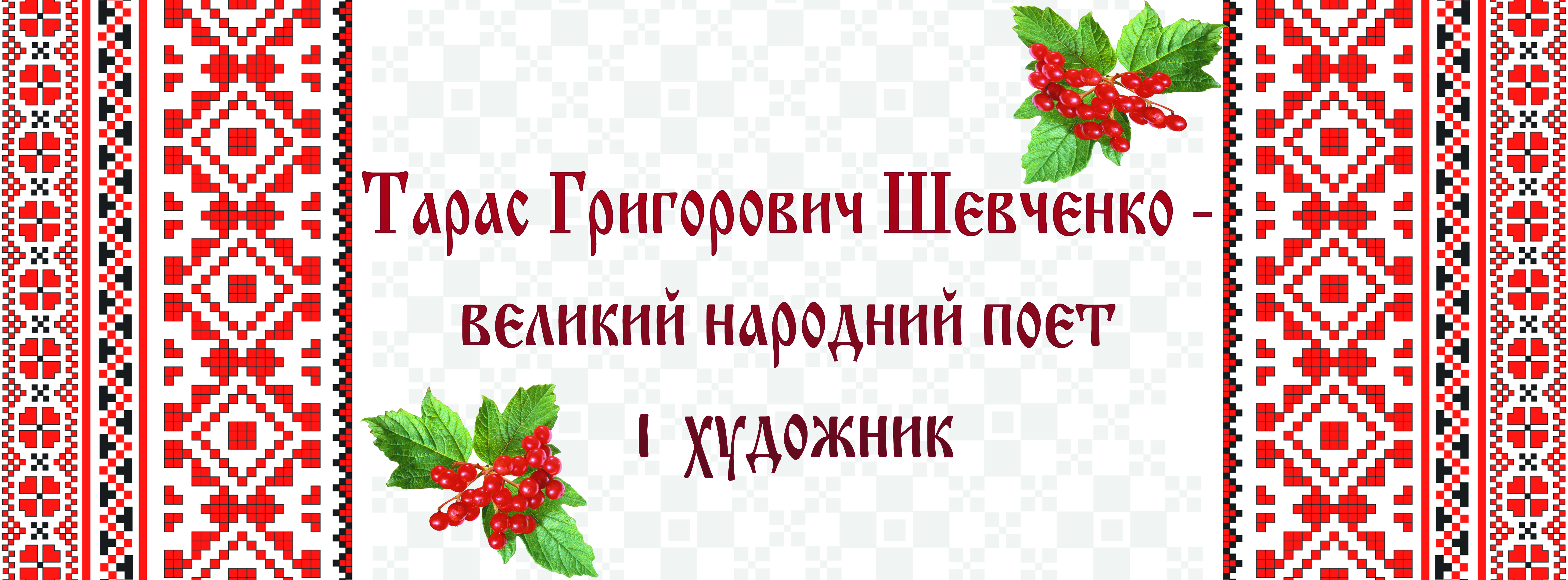 урок-вікторина
урок-творчий звіт
Щоб урок літератури був ефективним
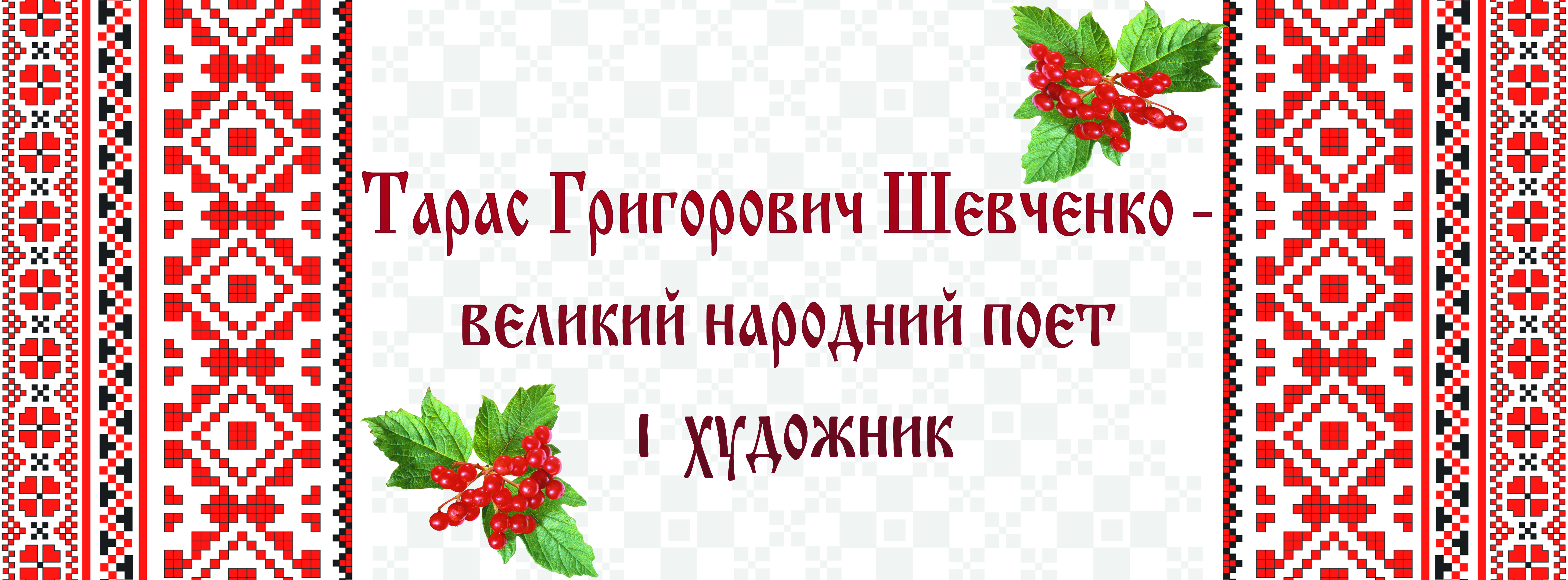 Точно визначити тему, дидактичну, розвивальну та виховну мету, тип і структуру уроку.
Окреслити значення уроку в системі інших, пов'язати його з попереднім і наступним.
Відібрати зміст навчального матеріалу
Вибрати найбільш ефективні методи і прийоми навчання, різнорідні види діяльності.
Визначити форми контролю за навчальною діяльністю школярів
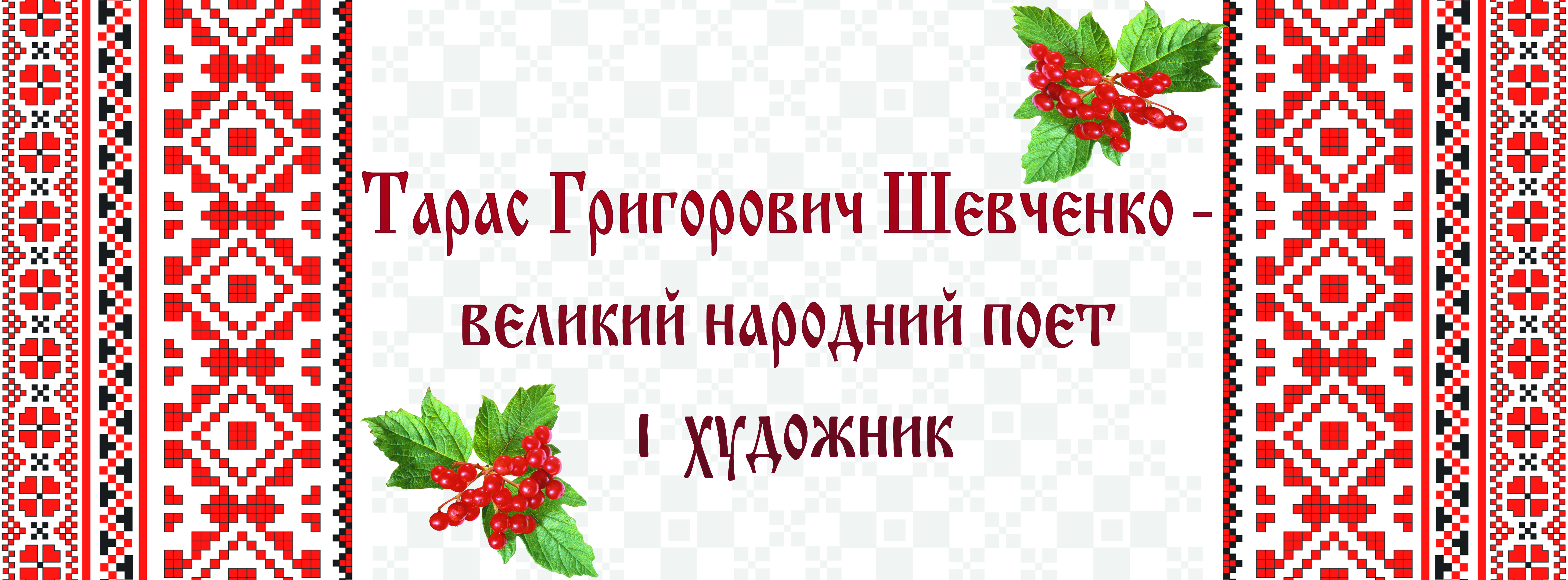 Забезпечити оптимальний темп уроку і єдину логіку розгортання діяльності вчителя та учнів
На практиці реалізувати вимоги, які випливають з загально дидактичних і методологічних принципів.
Встановити демократичний стиль управління навчанням дітей, створити атмосферу співробітництва у спільній діяльності вчителя і учня.
Позакласна робота
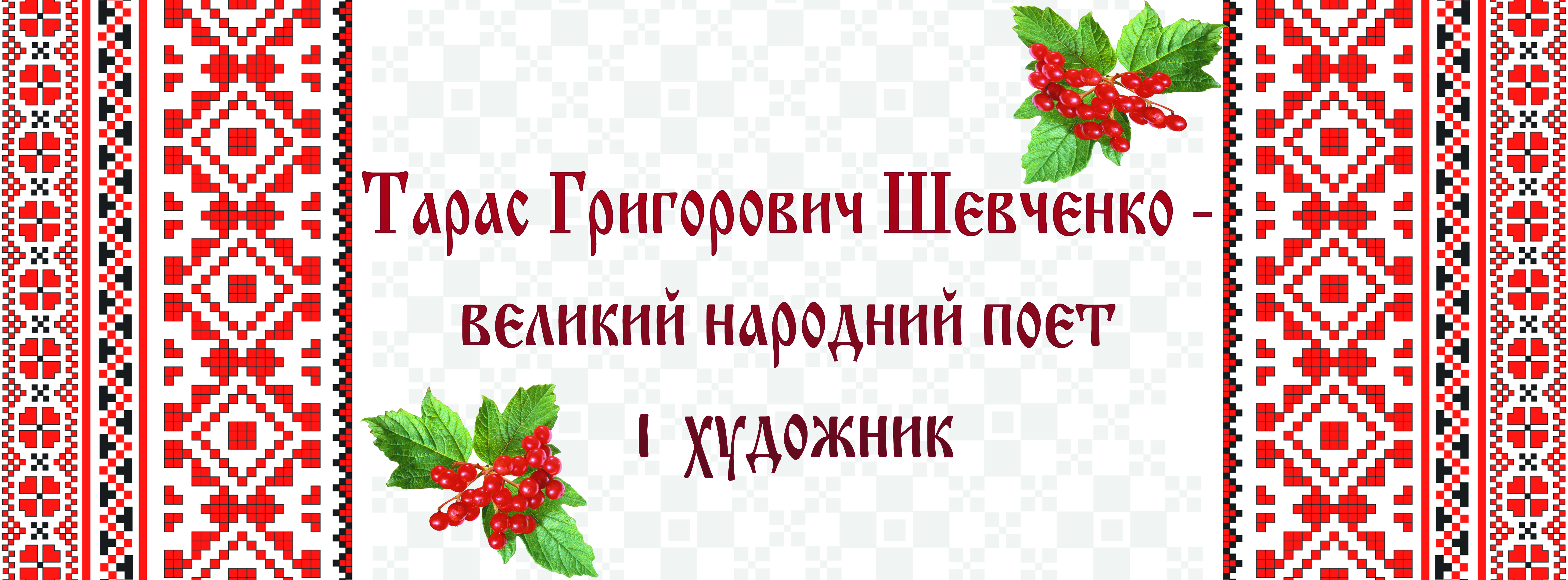 Традиційно у ліцеї проводиться тиждень української мови та літератури
 Найбільше ліцеїстам подобаються літературні змагання
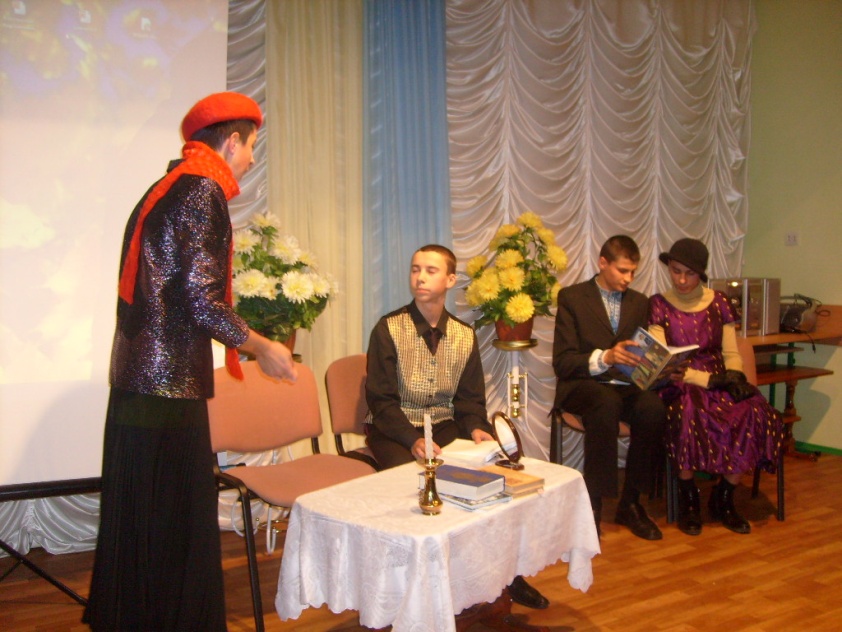 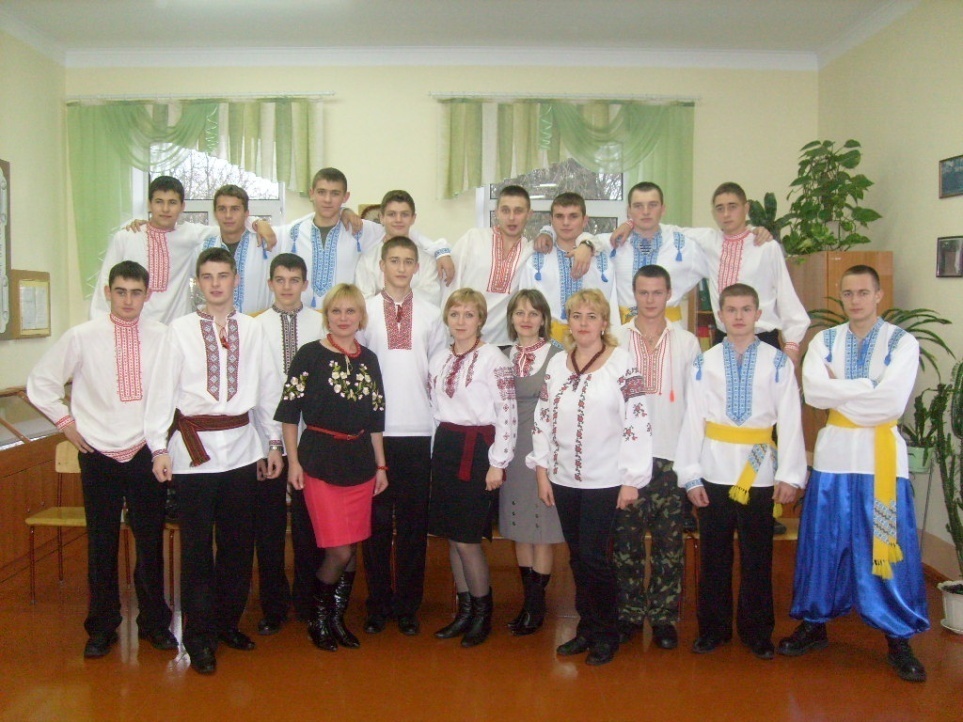 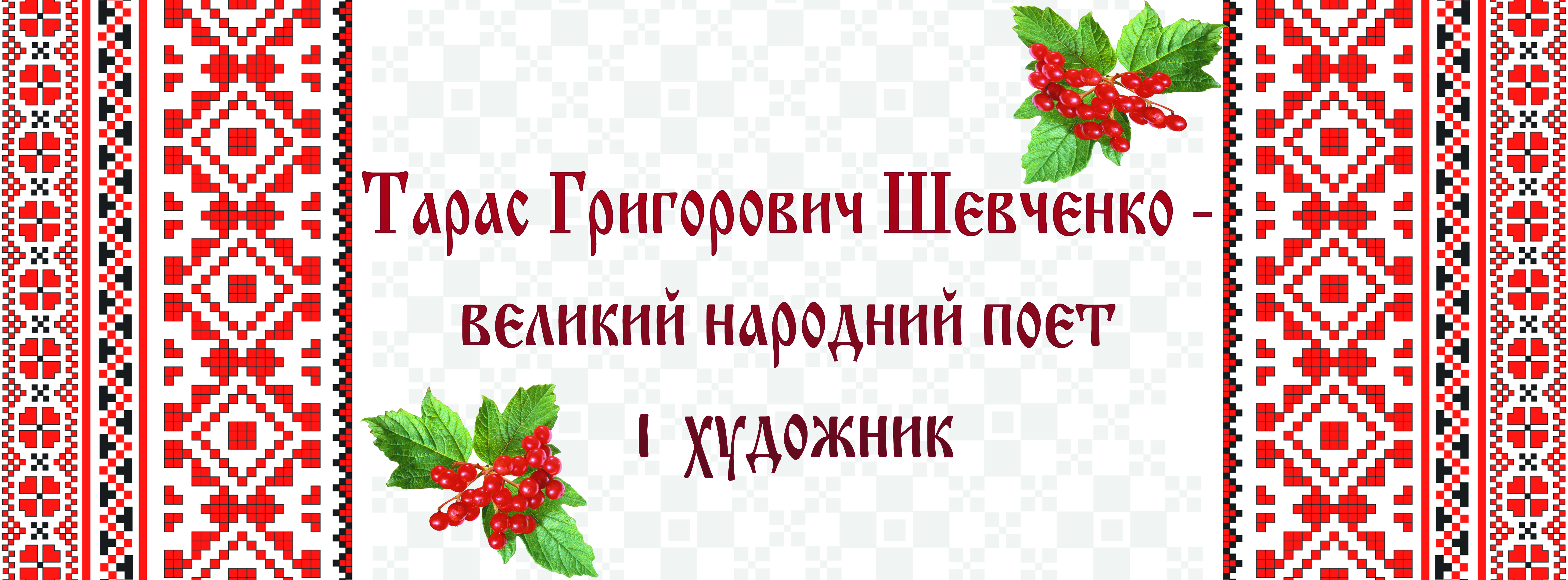 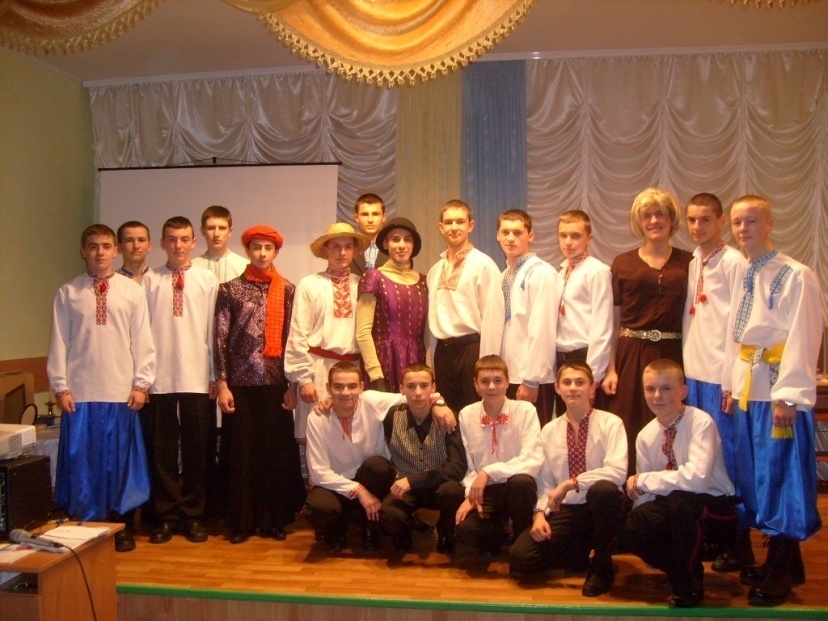 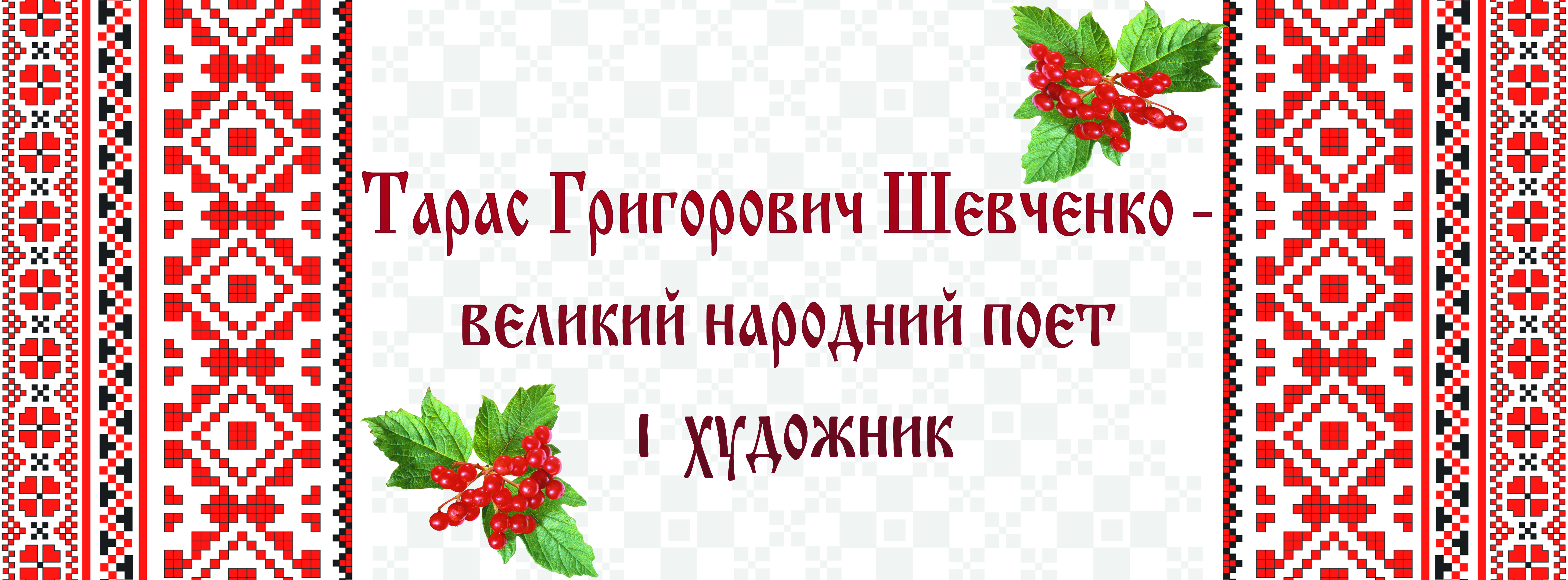 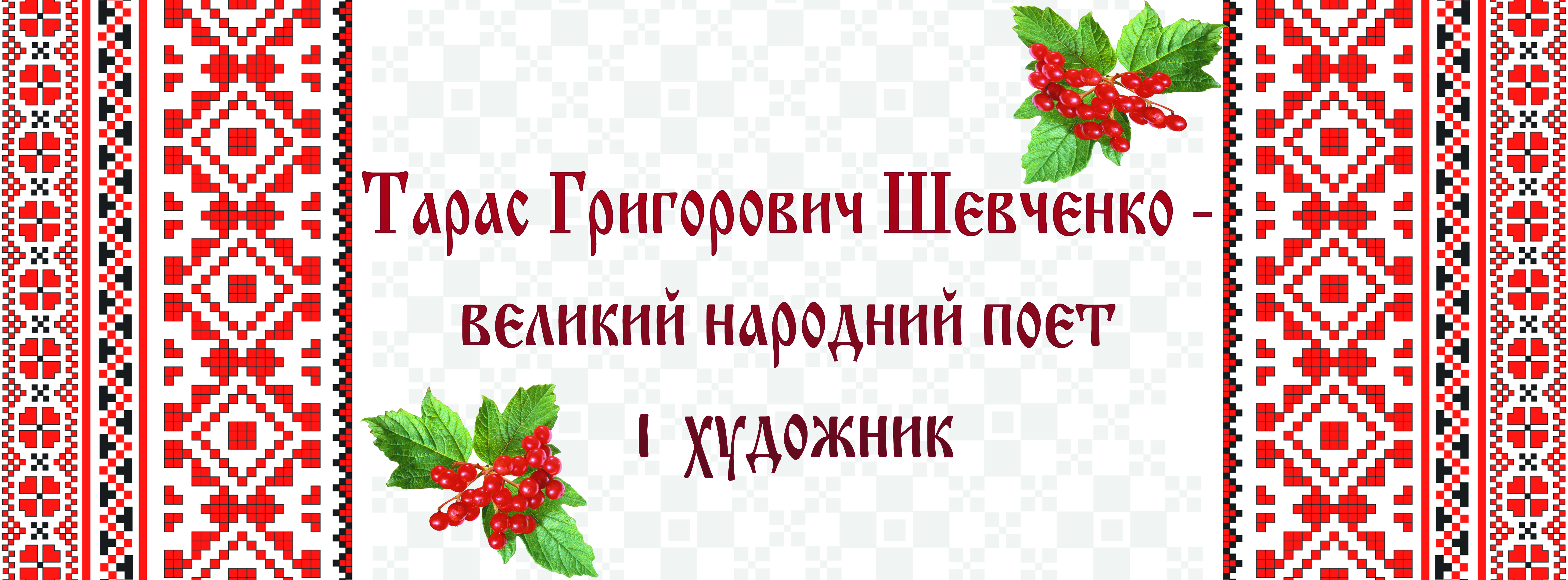 Семінари, педради, конференції
З темою, яку досліджую, неодноразово виступала перед колегами на семінарах, педрадах, конференціях, засіданнях методичного об`єднання вчителів суспільно – гуманітарного циклу.
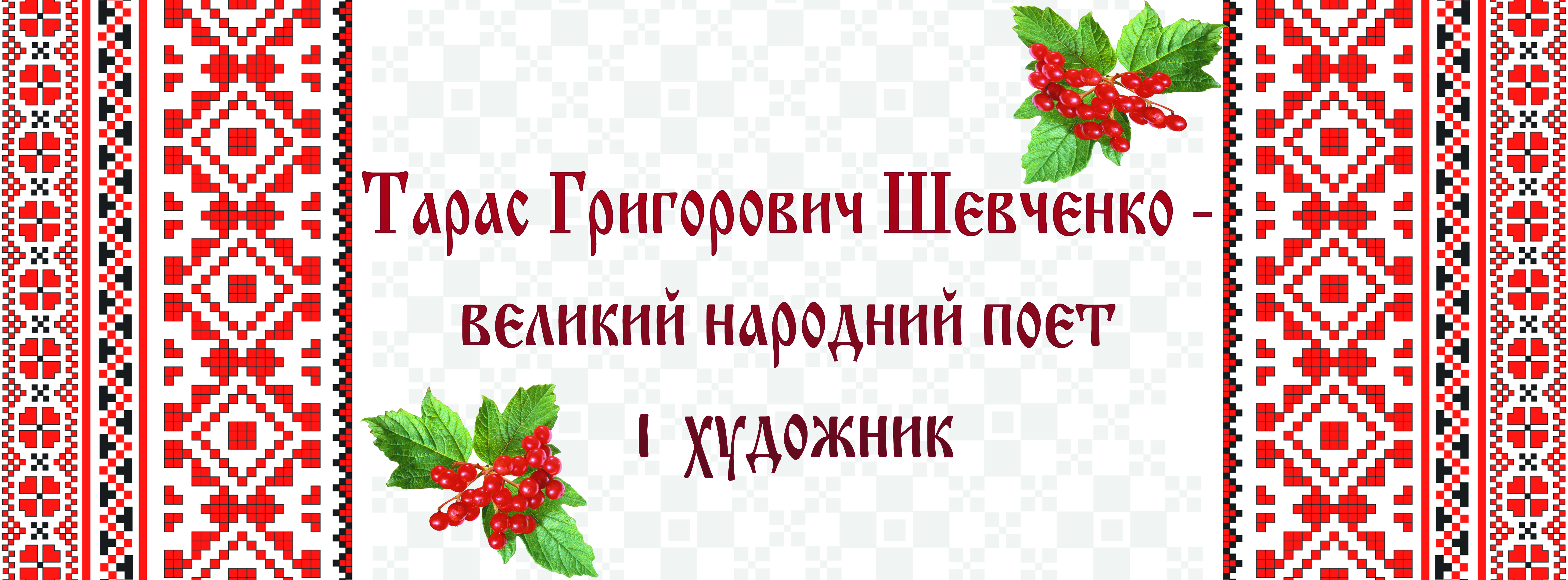 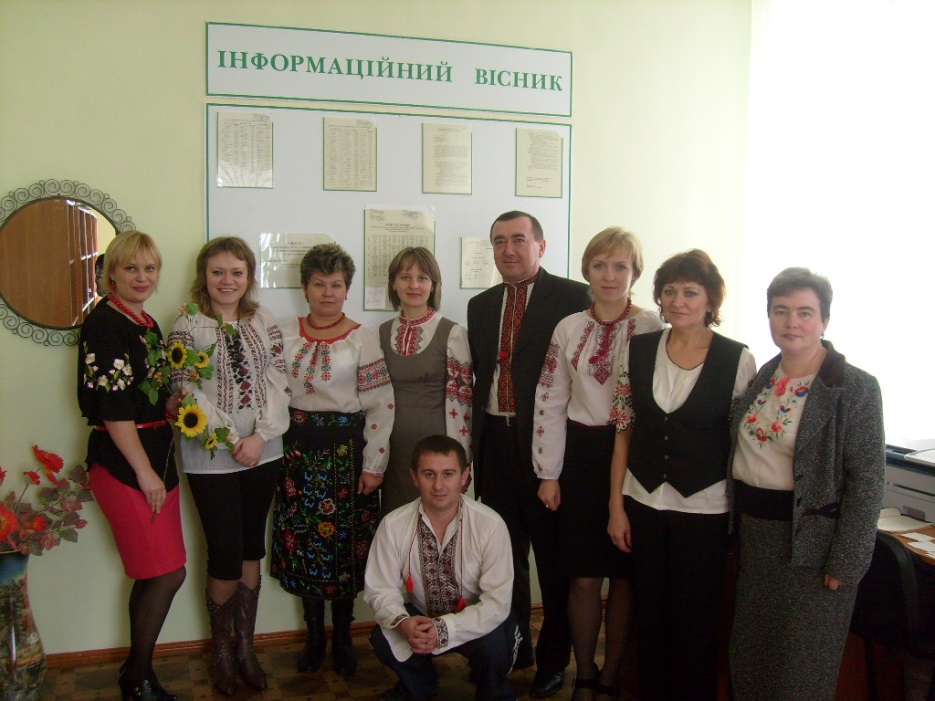 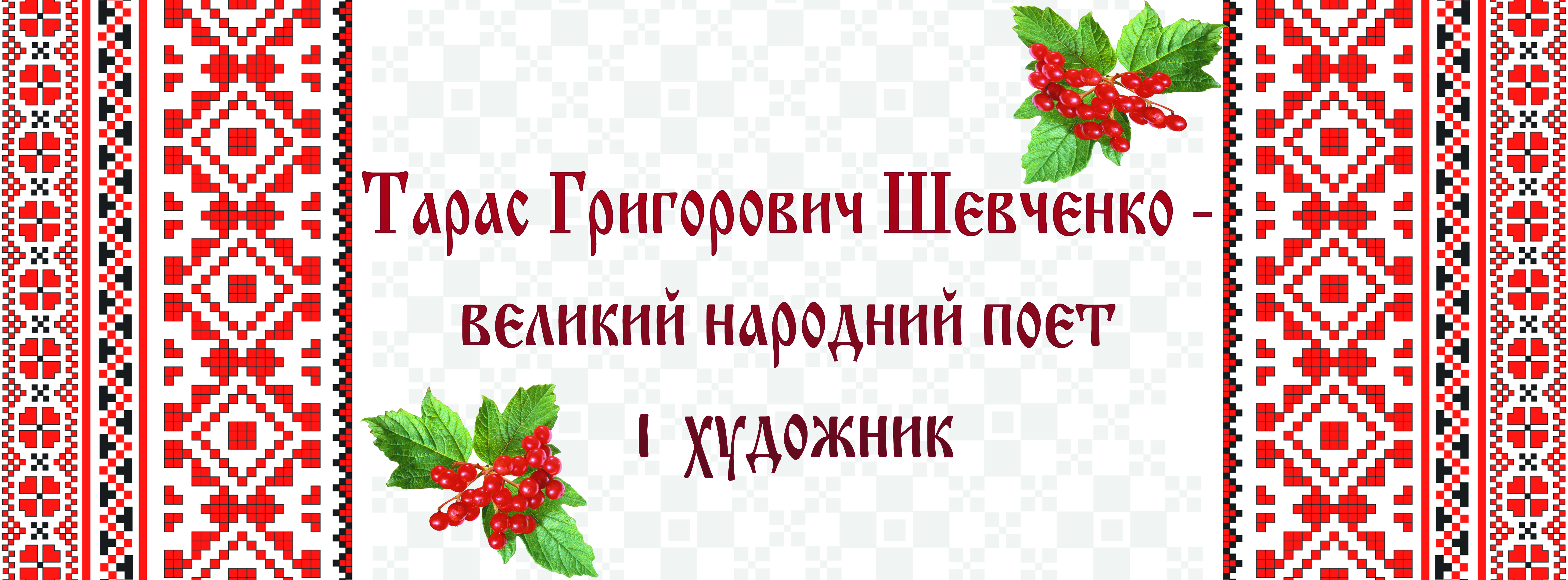 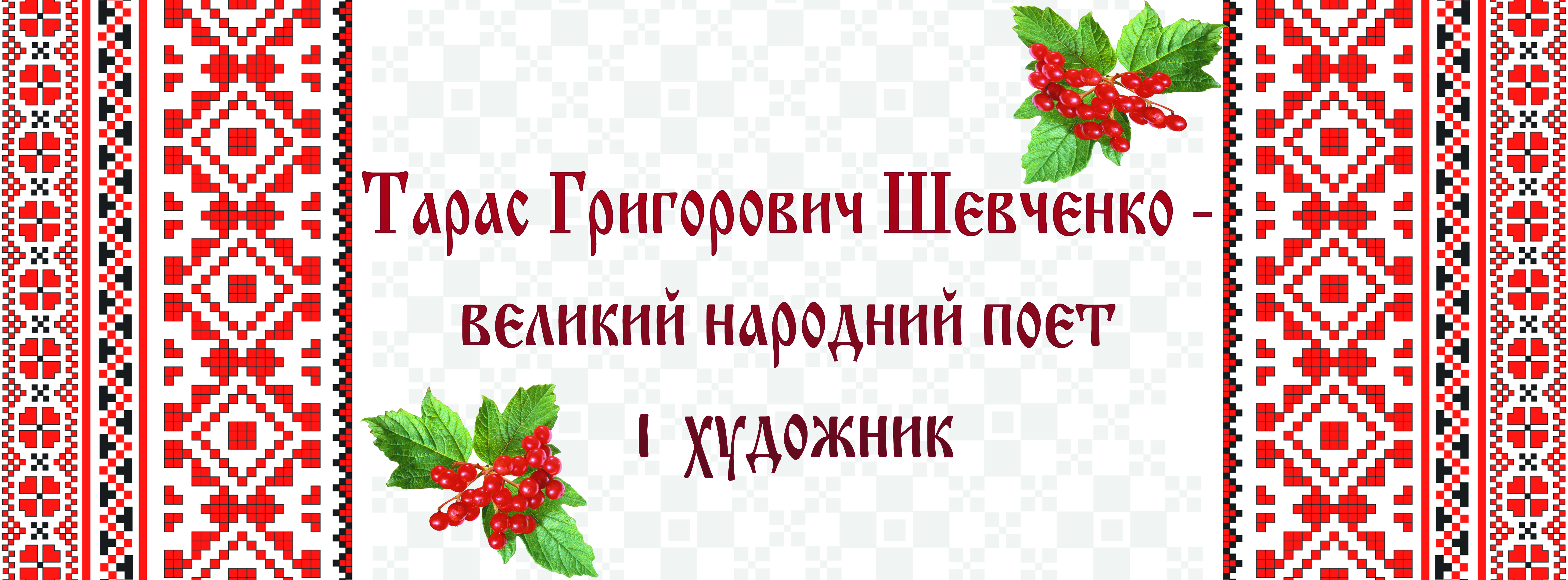 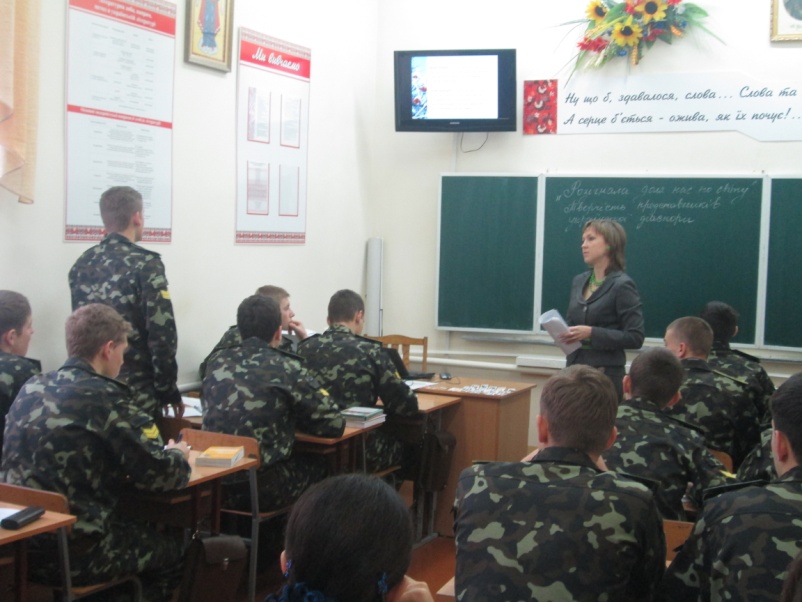 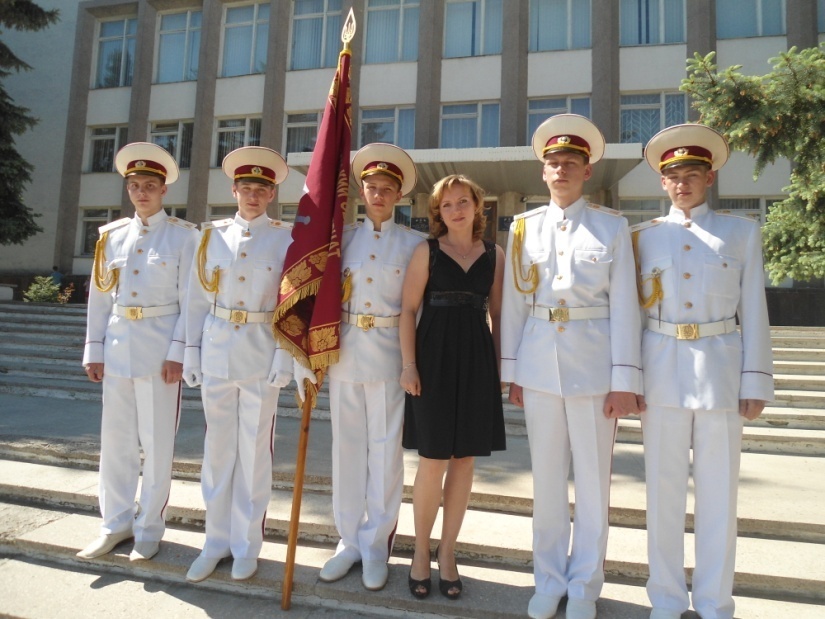 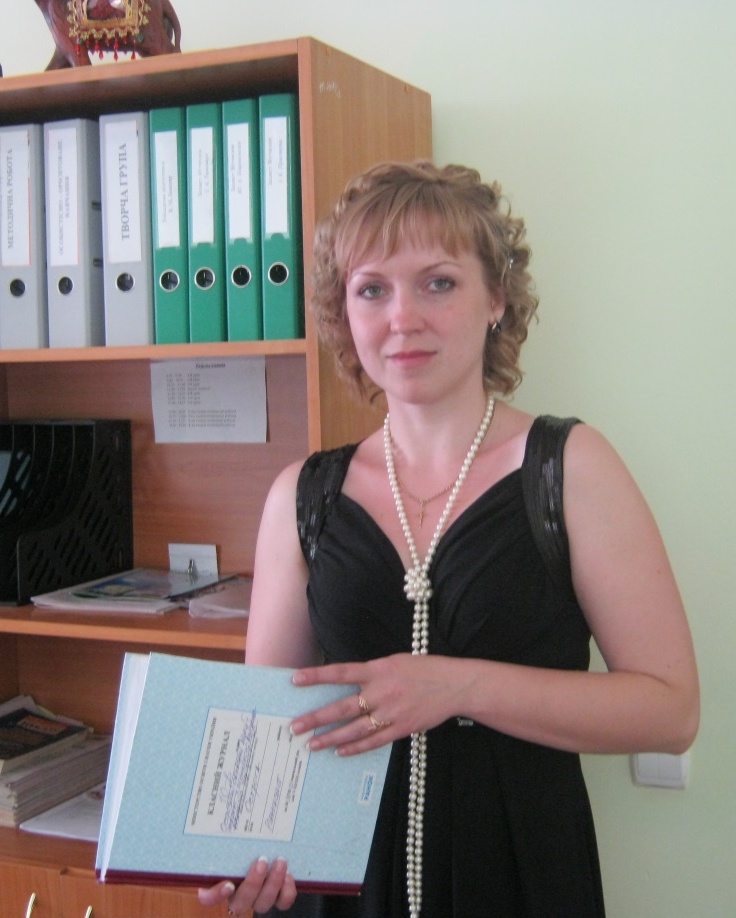 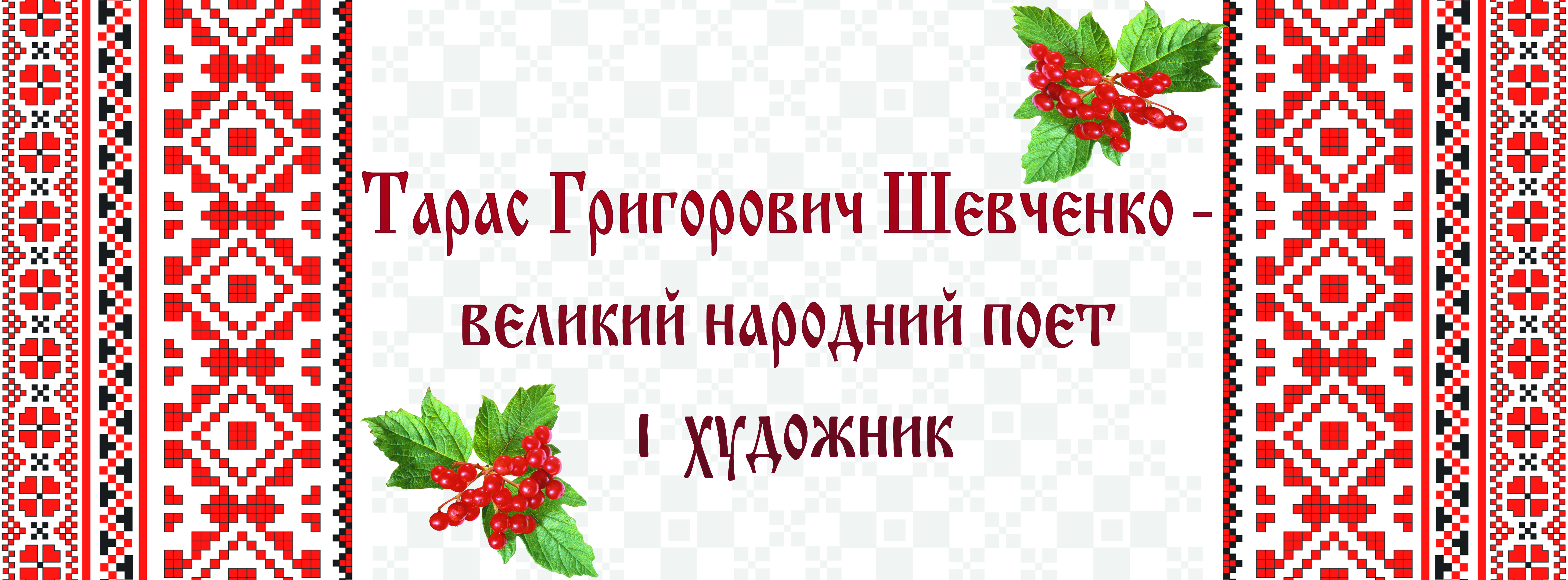 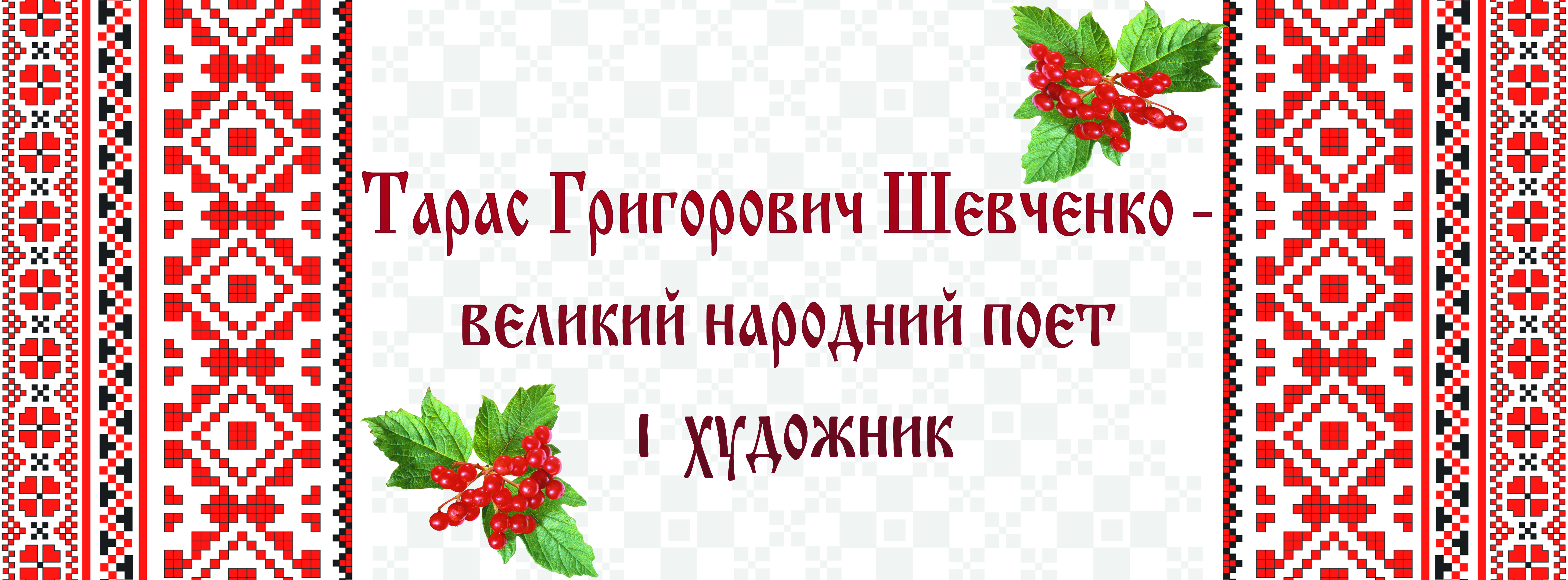 Дякую  за увагу